Drought  Outlook  Support Briefing November 2019
Climate Prediction Center/NCEP/NOAA
http://www.cpc.ncep.noaa.gov/products/Drought
Phone: 1-877-680-3341
Pwd:    858747#
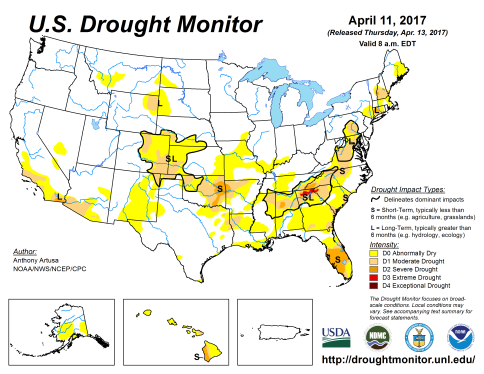 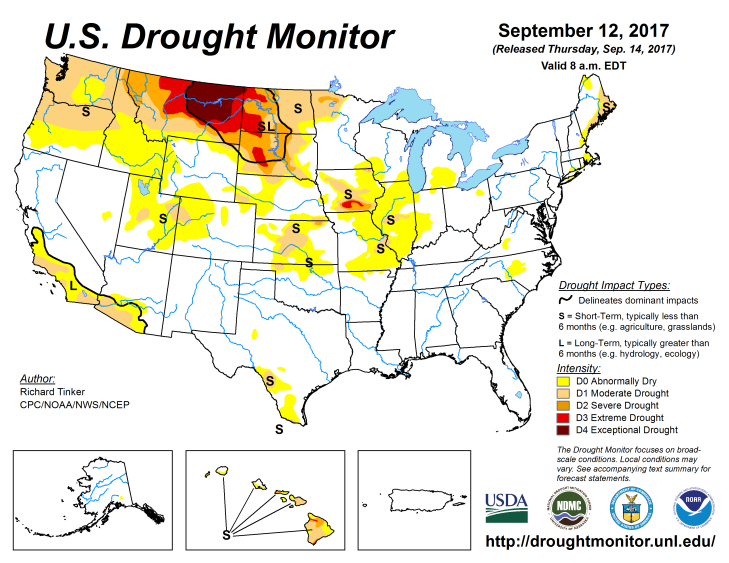 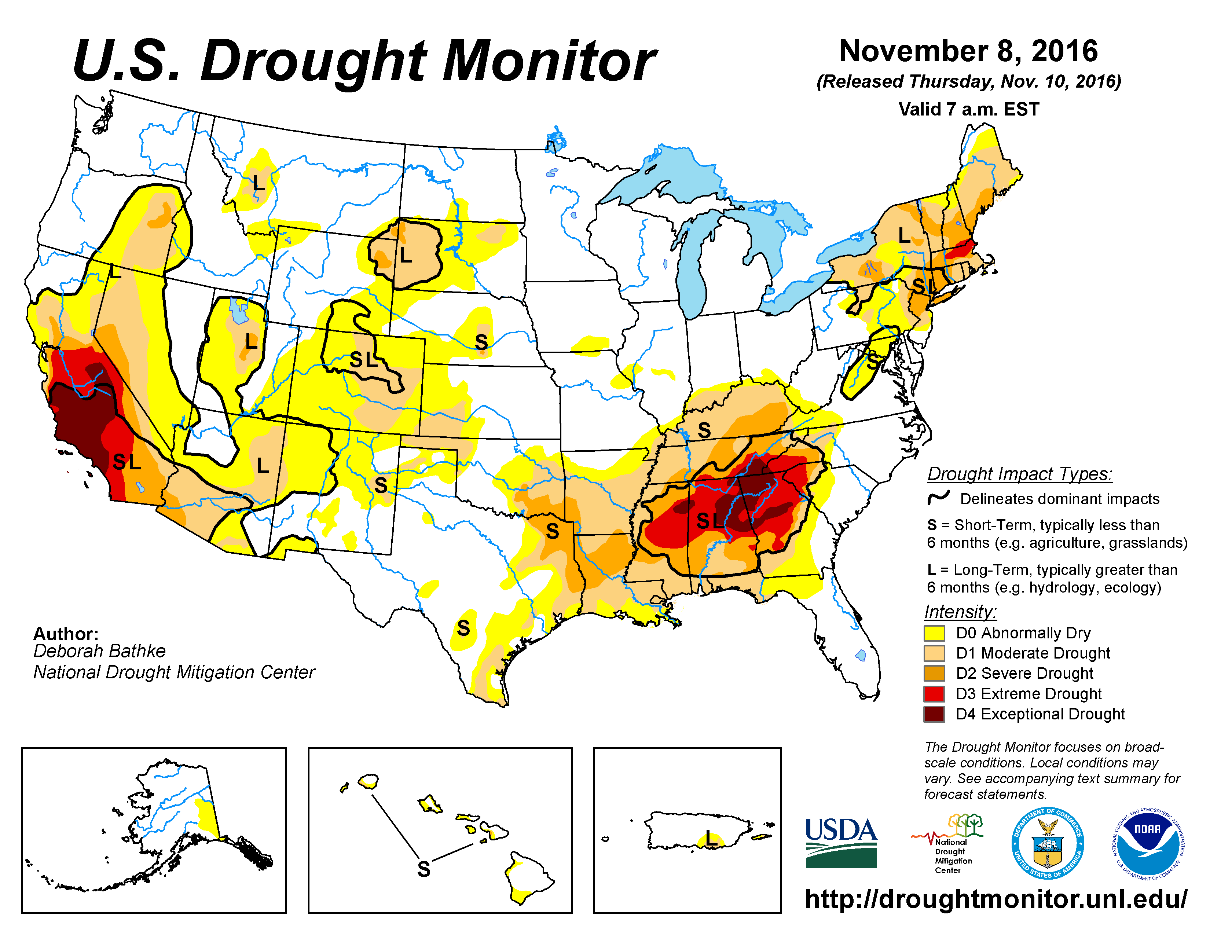 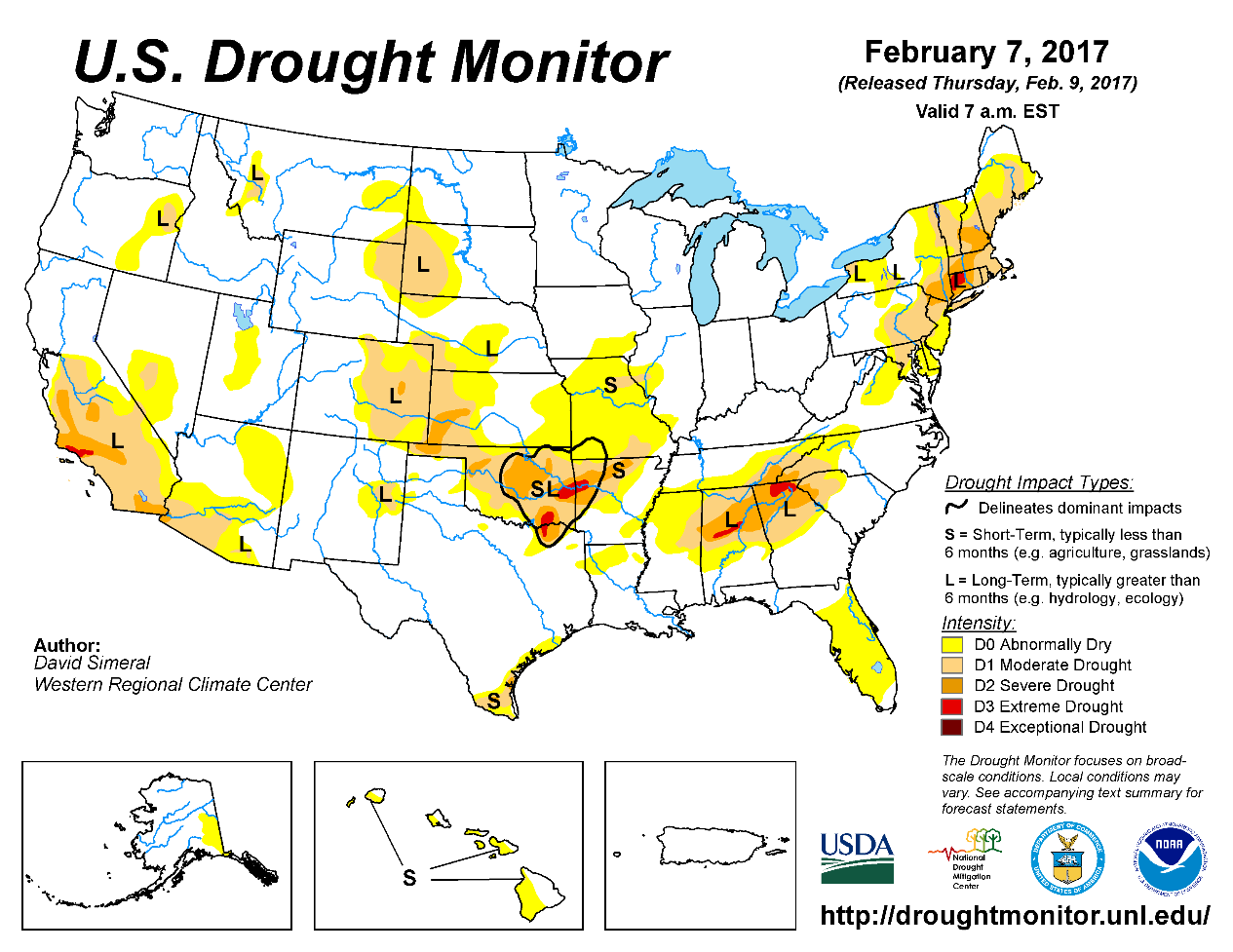 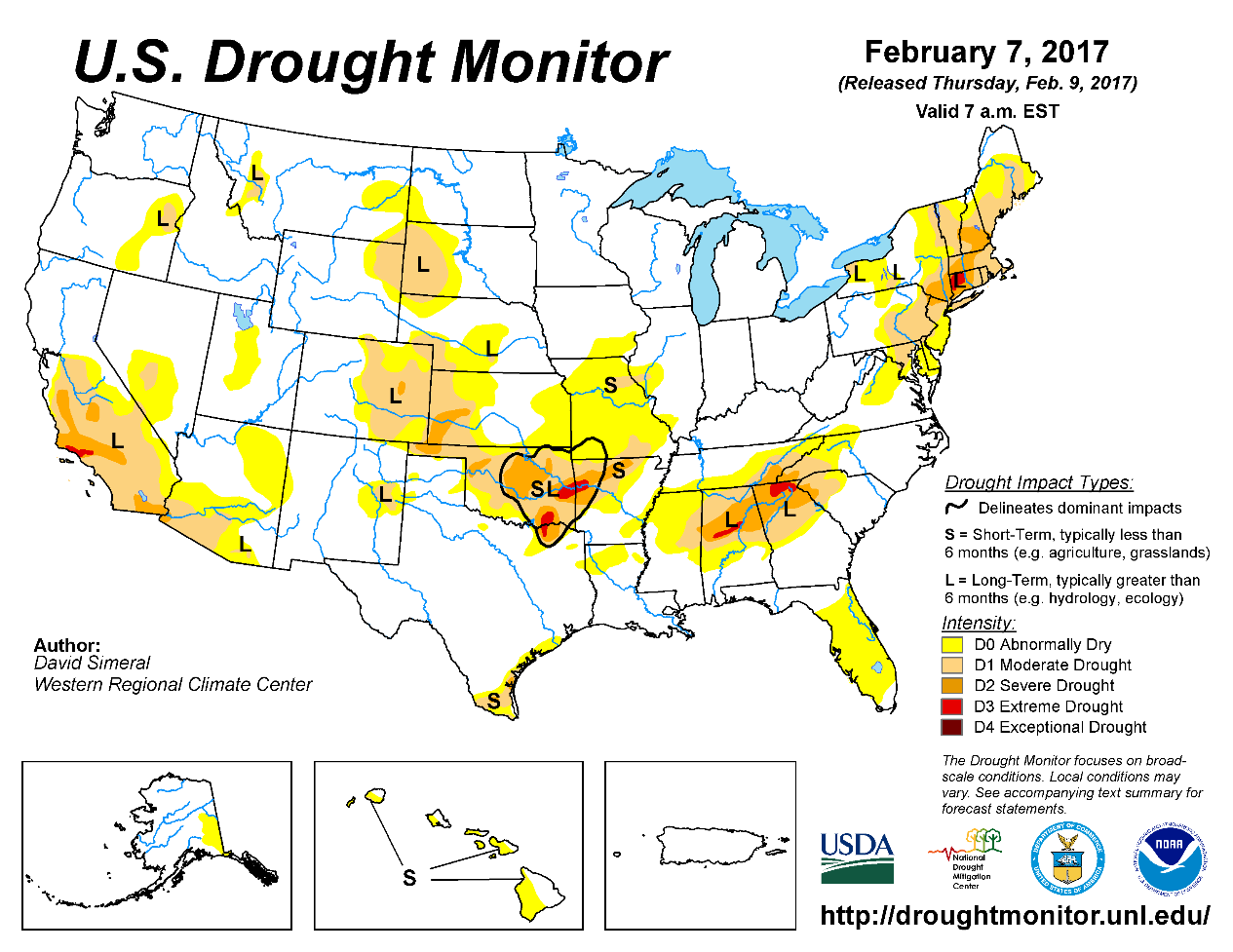 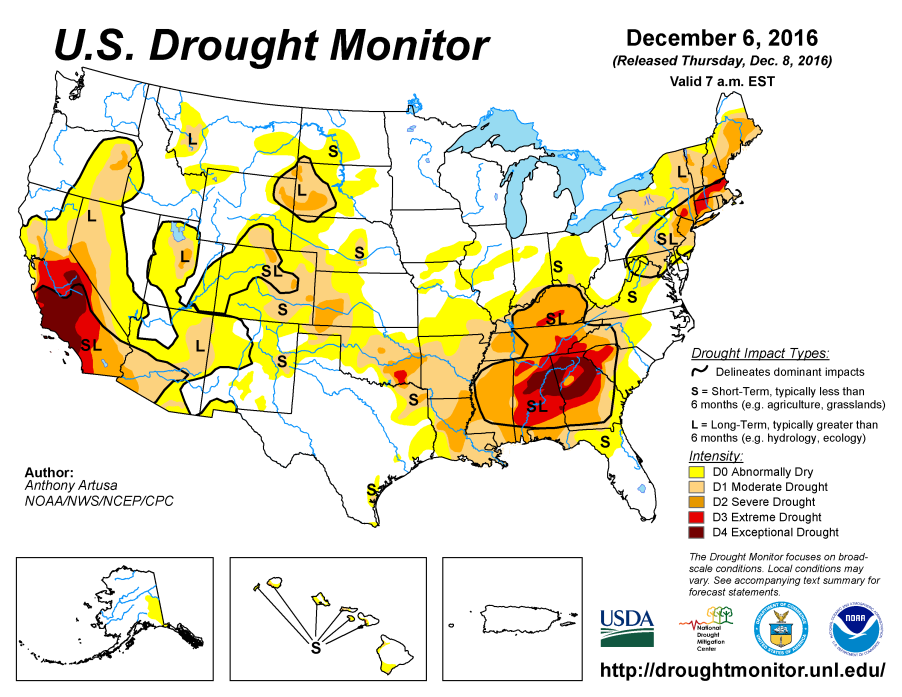 October
Drought Monitor
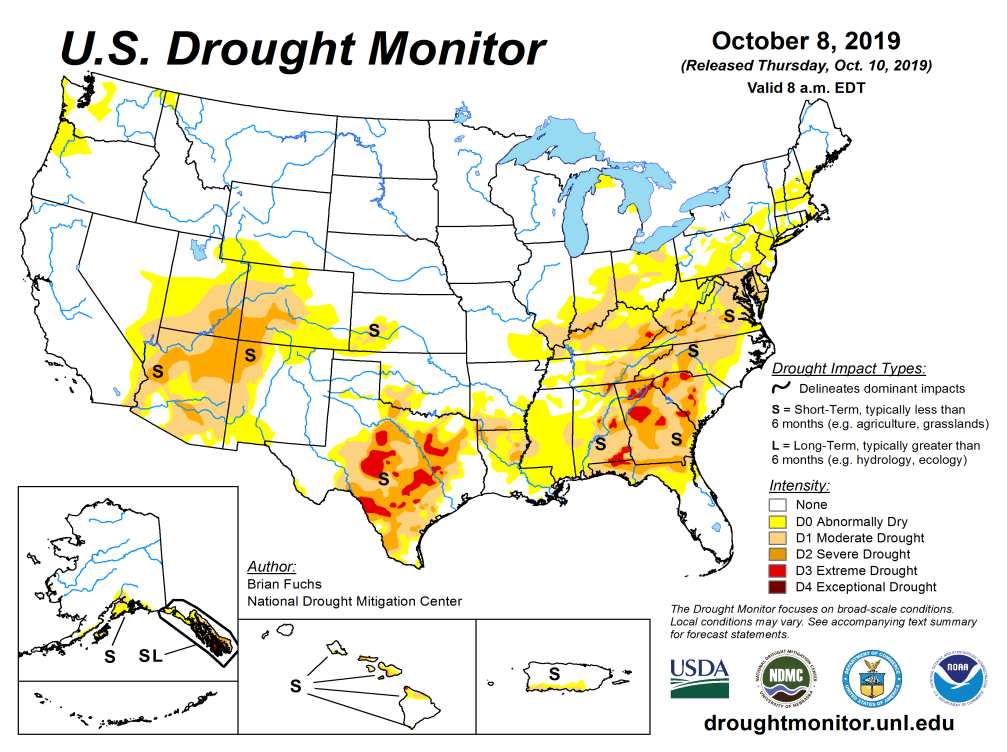 After reaching a relative minimum in the area of drought coverage across the US in April/May, the drought area has been surging lately.

According to the DM, it is mostly the drought in the southern drought regions vs the drought free northern tier states. 
 
Dryness/Flash drought in the Midwest/ southeast has gotten much better both in areal extent as well as intensity.
And in TX better too..
Southwest is slightly worse, especially around the four corners area.
September
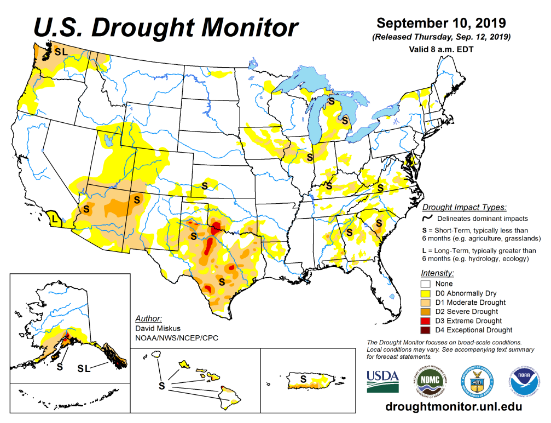 August
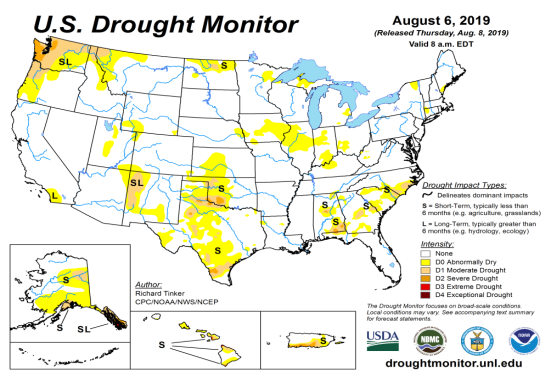 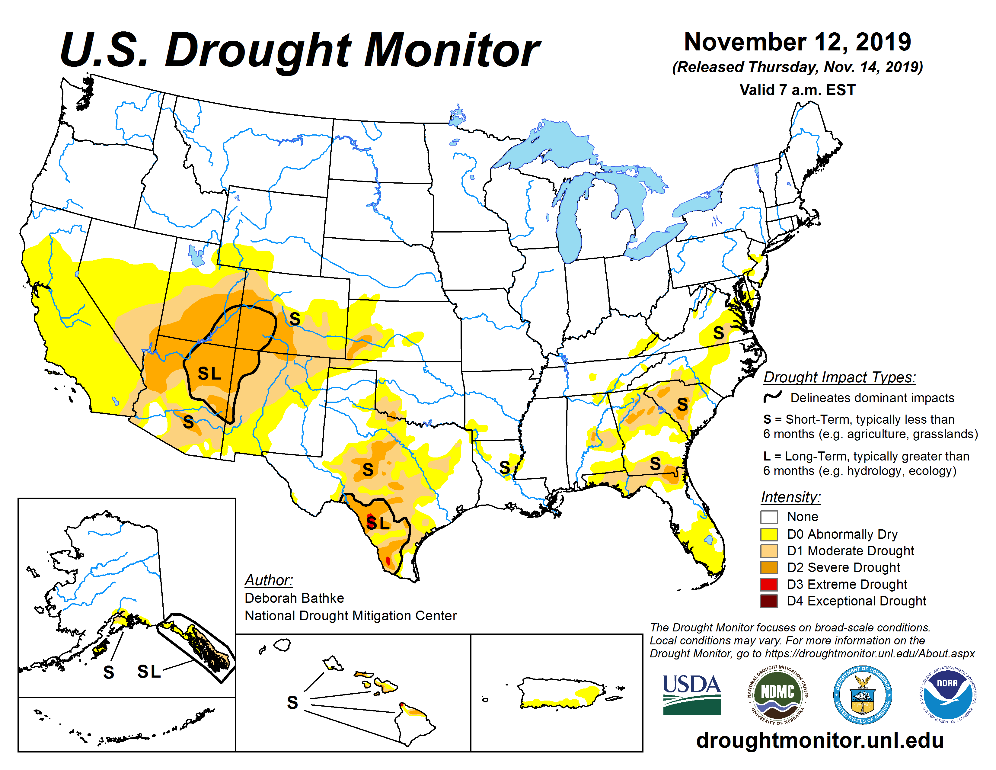 Recent/Latest
July
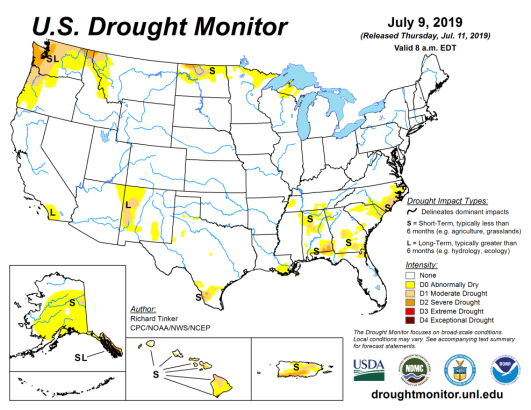 2
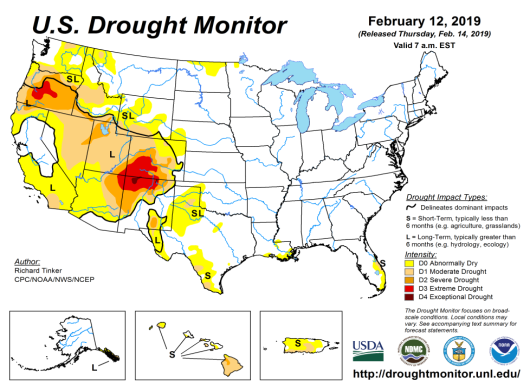 February
(Prev) Seasonal/Monthly Drought outlooks
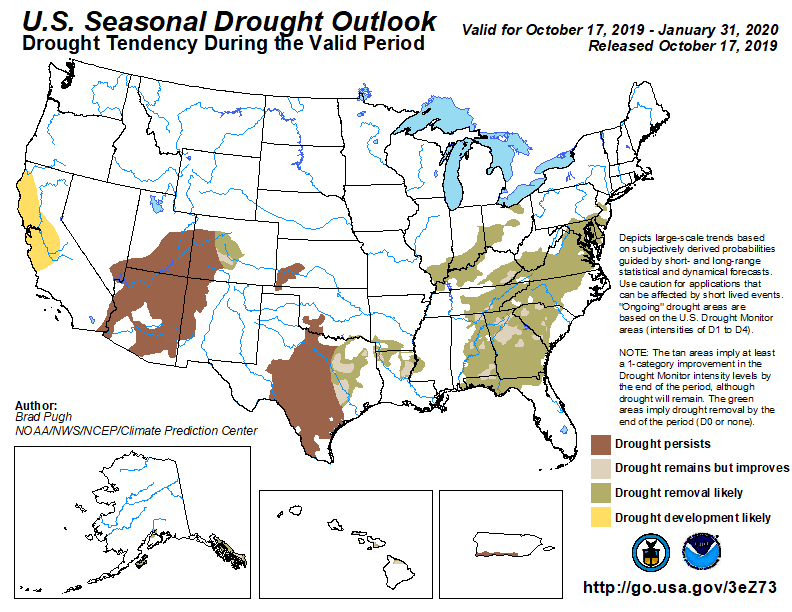 (New Seasonal Drought Outlook to be released in 2 days!)
Seasonal Outlook 
(Mid Oct 2019- Jan 2020) 
issued  10/17/19
Monthly outlook
(for Nov 2019) 
issued 10/31/19
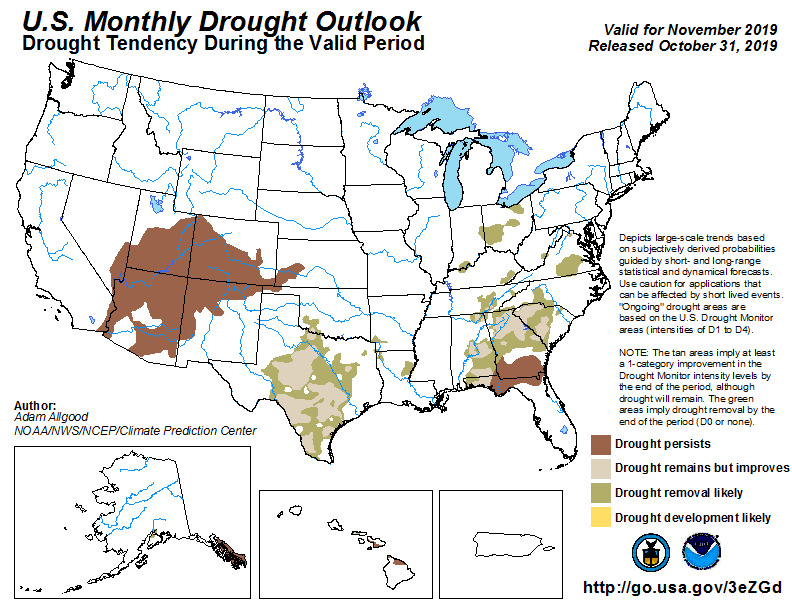 Pretty good monthly forecast so far. 
3
Precipitation ANOM during last 7, 14, 30, & 60 days.
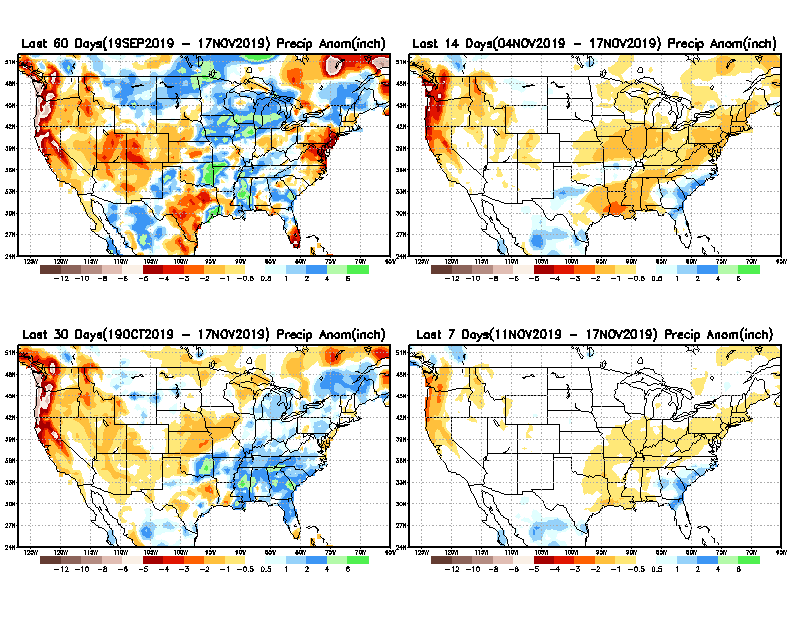 60 Days
14 Days
These maps in this and following slides, including
a) Anom and b) Percent of precip.  in these and other longer time ranges. Now daily updated at:
30 Days
7 Days
4
From: Recent Accumulated Precipitation https://www.cpc.ncep.noaa.gov/products/Drought/briefing_prcp.shtml
Precipitation Percent during last 7, 14, 30, & 60 days.
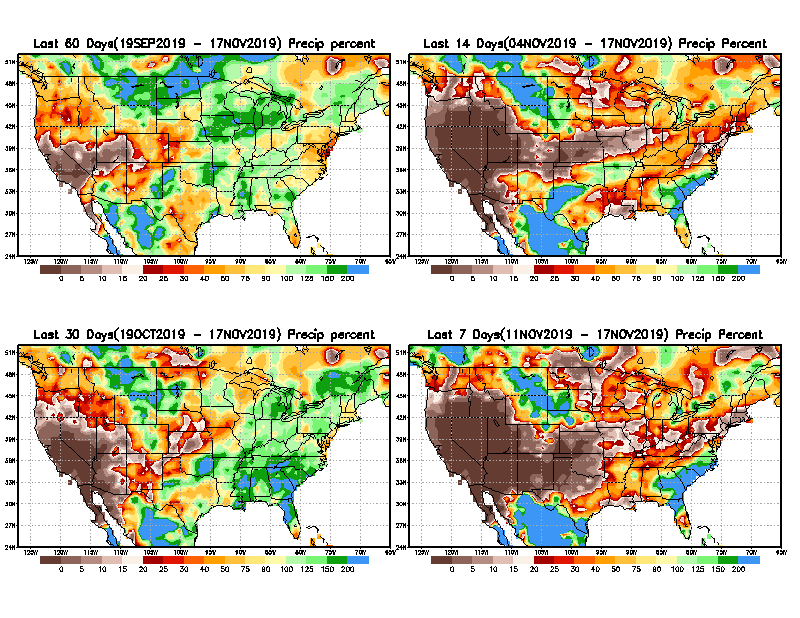 60 Days
14 Days
NOW !
In regions, where the rainfall season is kinda strictly  limited to a few months (say 3-4), even one month of acute rainfall deficit can be of concern !! 

In other regions of relatively broad rainfall months, this need not be a big issue!!
Need to keep an eye for month/ season
7 Days
30 days
5
From: Recent Accumulated Precipitation https://www.cpc.ncep.noaa.gov/products/Drought/briefing_prcp.shtml
Total precipitation ANOM during last 3, 4, 5, and 6 months.
6 M
4 M
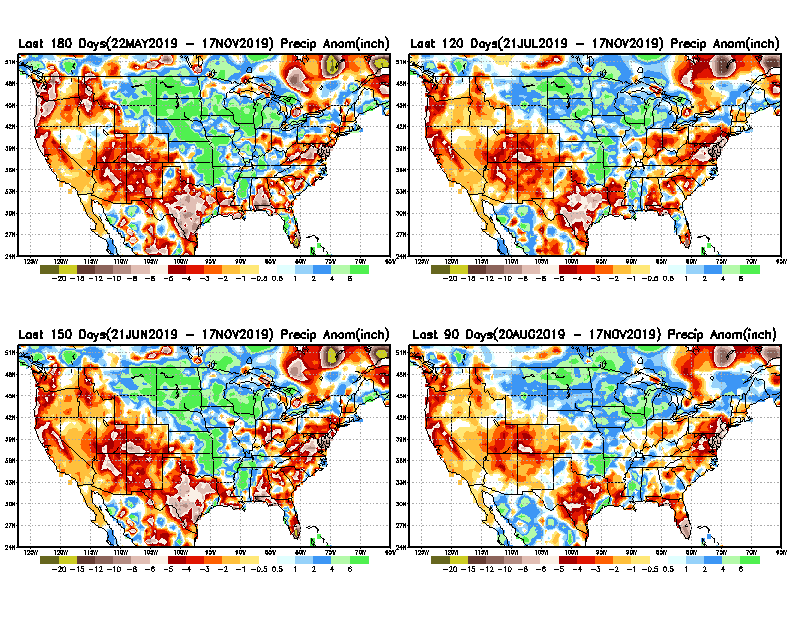 5 M
3 M
While the Precip anomalies deficit  may seem large in some regions, it is the % of precip (next slide) that matters more!!
6
From: Recent Accumulated Precipitation https://www.cpc.ncep.noaa.gov/products/Drought/briefing_prcp.shtml
Total precipitation Percent during last 3, 4, 5, and 6  months.
4 M
6 M
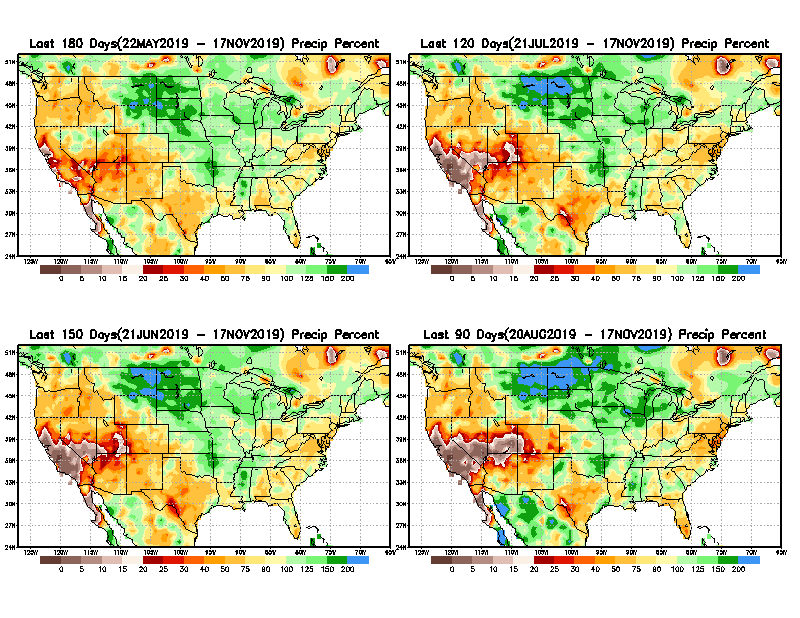 In these interim time scale 3-6 months, we need to pay attention to regions, which are red/dark red  and brown (<50%)
5 M
3M
7
Total precipitation Percent during last 9 months, 1 yr, 1.5yrs, & 2 yrs.
2 Y
1 Y
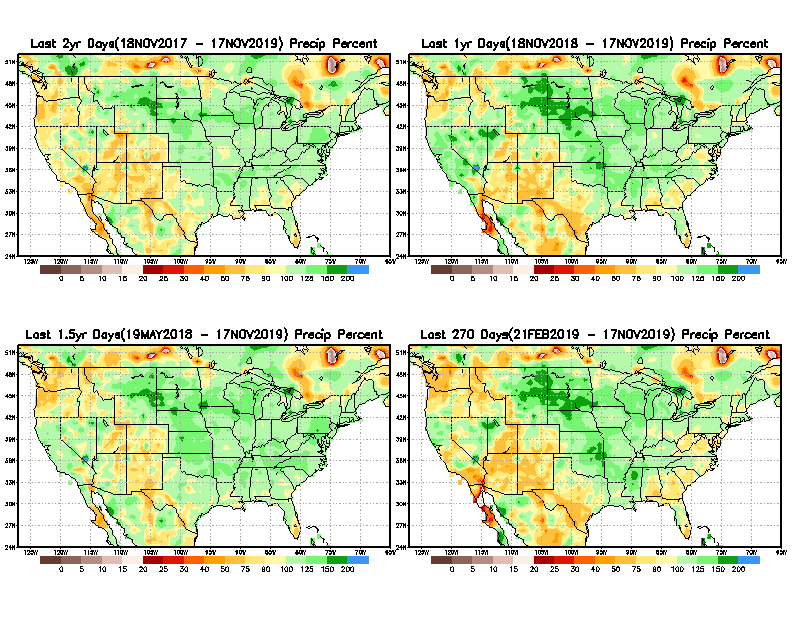 1.5 Y
9 M
8
From: Recent Accumulated Precipitation https://www.cpc.ncep.noaa.gov/products/Drought/briefing_prcp.shtml
Total precipitation Percent during last 2 yrs, 3 yrs, 4 yrs, & 5 yrs.
3 Y
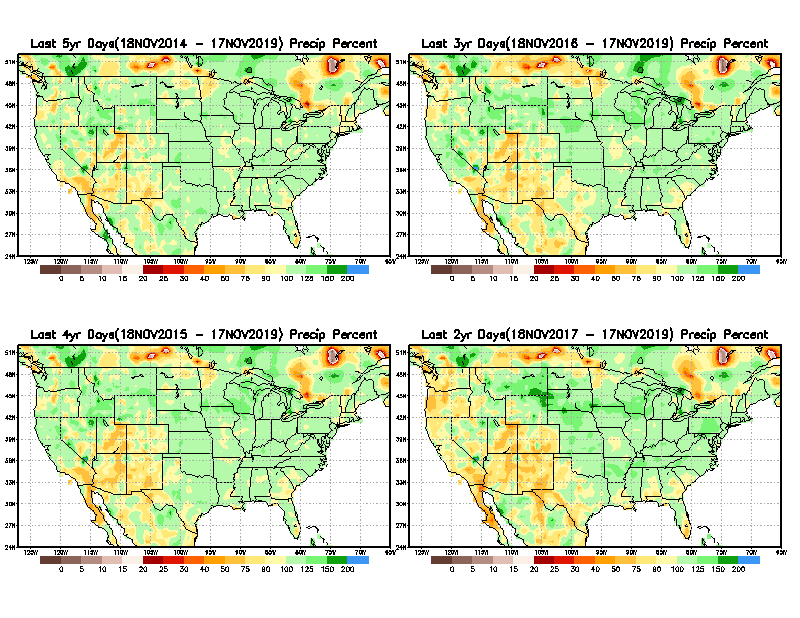 5 Y
Still longer term rainfall deficit variability in play?  Especially in the southwest!

Will these deficits ever go away, OR is these part of the new norm??

Not so bad in the east!!
4 Y
2 Y
9
From: Recent Accumulated Precipitation https://www.cpc.ncep.noaa.gov/products/Drought/briefing_prcp.shtml
Rainy (3-month)Season across the US
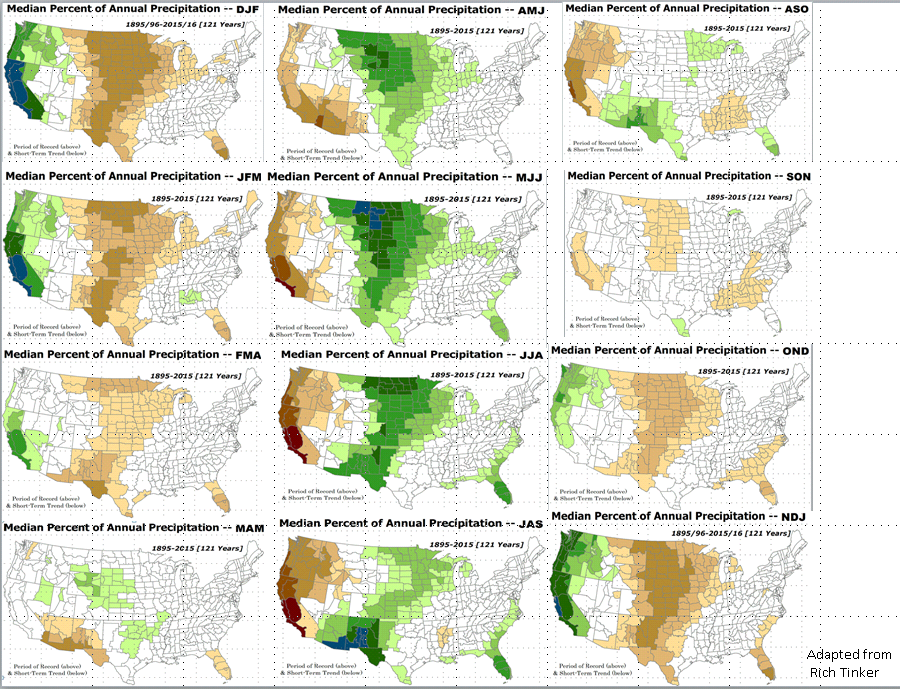 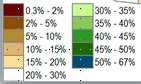 10
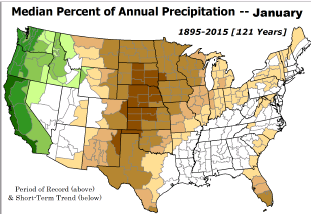 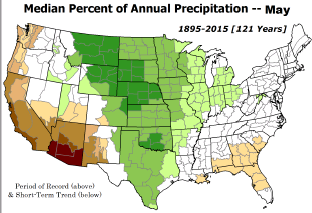 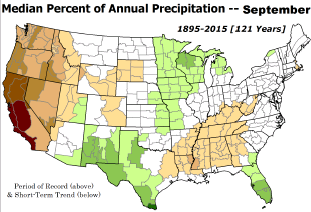 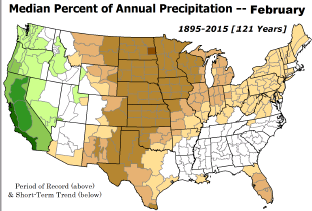 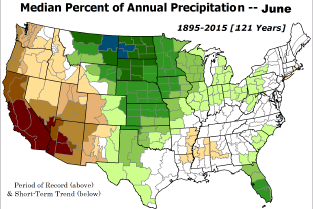 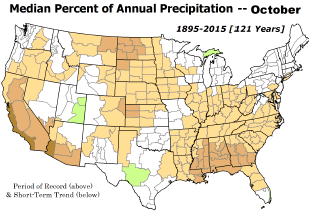 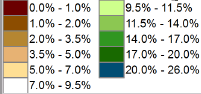 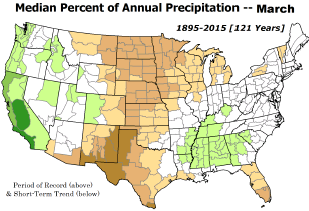 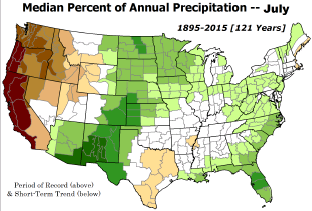 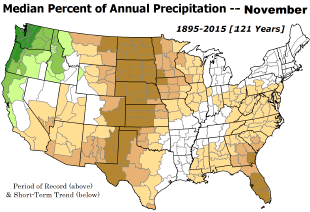 Watch how Southeast  contrasts w  TX and SW as we move forward to January.
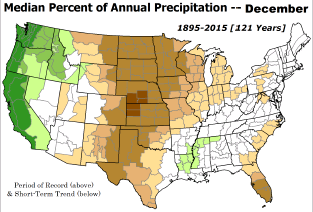 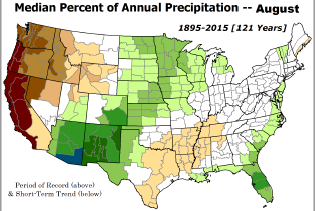 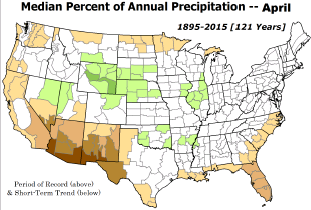 11
Adapted from Rich Tinker.
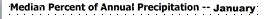 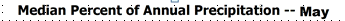 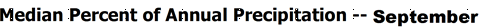 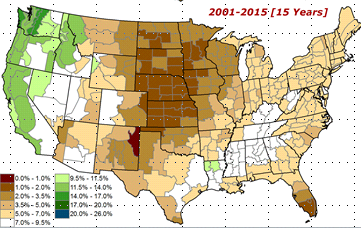 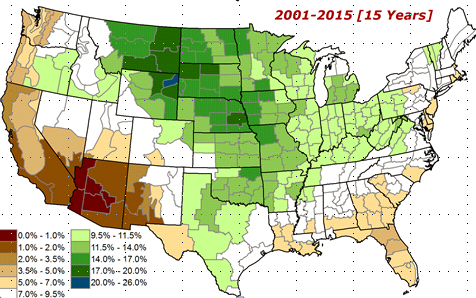 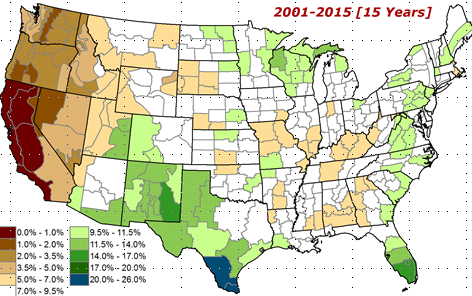 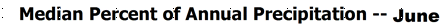 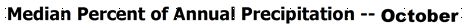 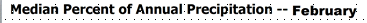 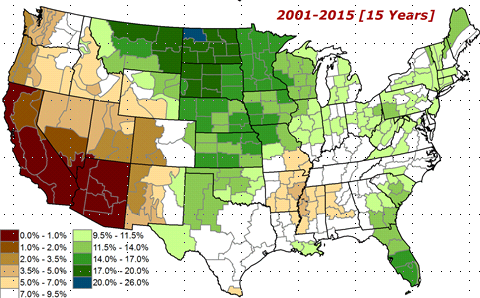 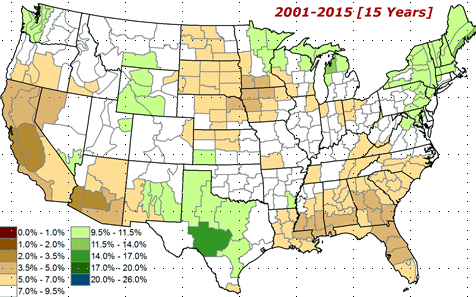 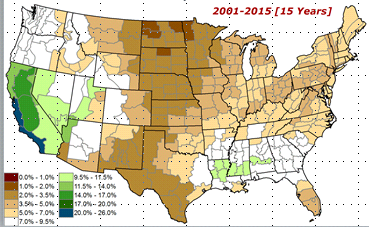 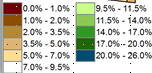 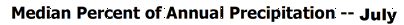 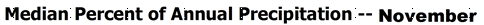 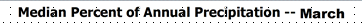 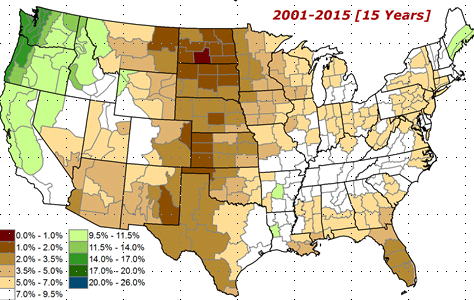 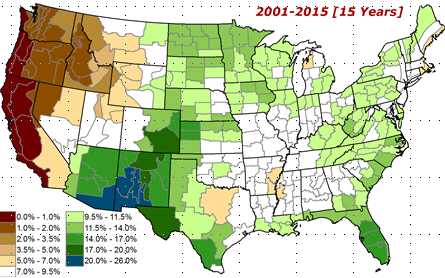 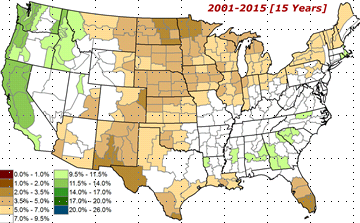 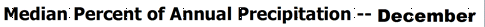 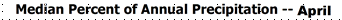 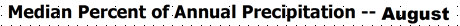 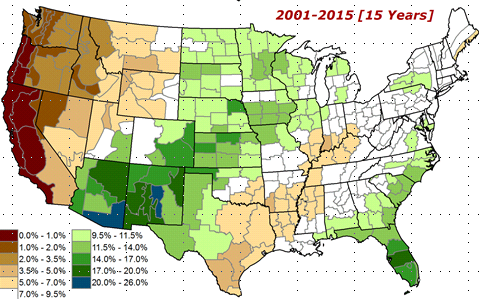 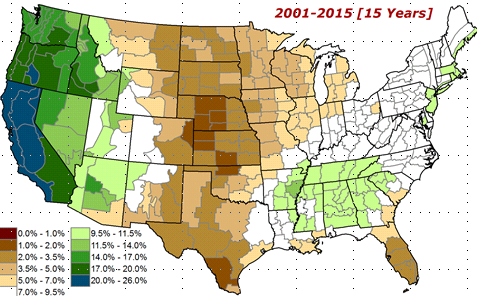 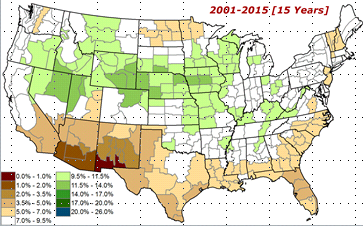 12
Adapted from
Rich Tinker
EL NINO Precip  COMPOSITES & Trend maps
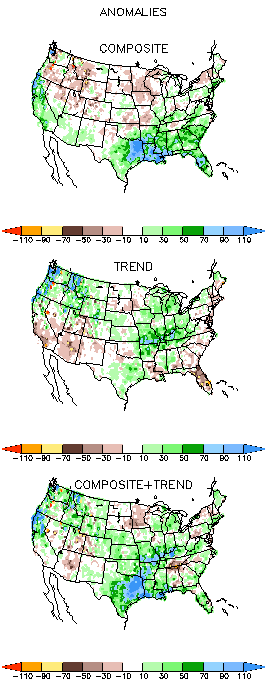 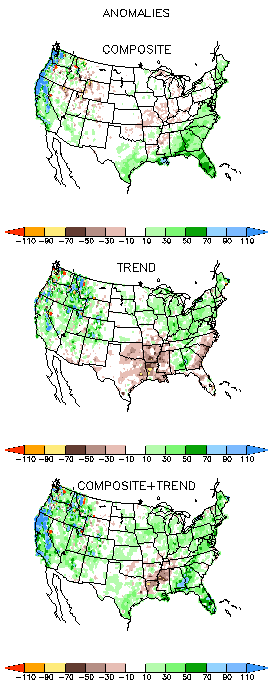 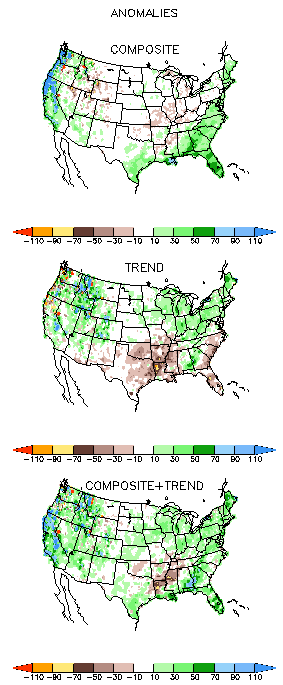 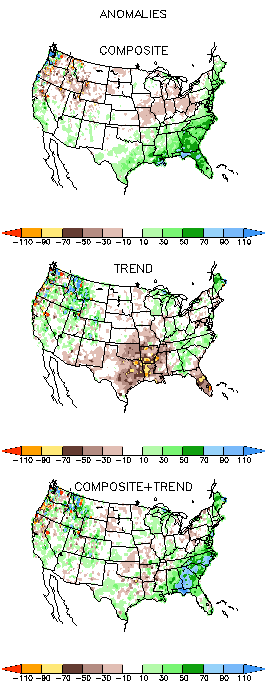 DJF
NDJ
Only this is of relevance to us now due to neutral ENSO status.
13
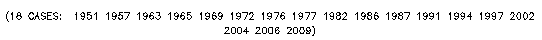 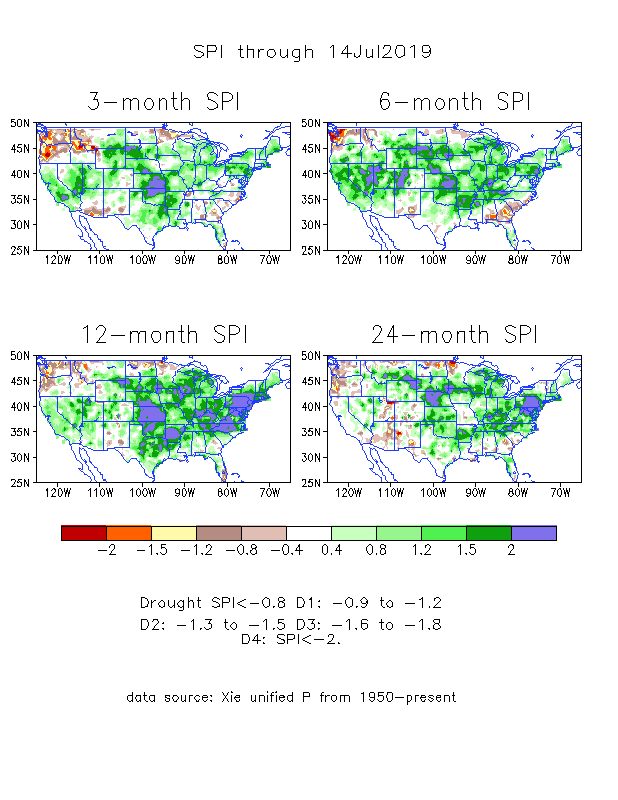 The Standardized Precipitation Index SPI(based on Observed P)
---4 months ago
Very interesting graphic & details for the drought across the US based on the more generalized precip deficit/excess, the Standardized Precipitation Index (SPI). 

The dark brown and red colors, indicating standardized precipitation deficits, in the various time periods, approximately correspond to the appropriate short/long term drought monitor regions and their intensities
How quickly the short term drought situation changes!!
Compare these patterns just 2 months ago to current situation now (next slide!)
14
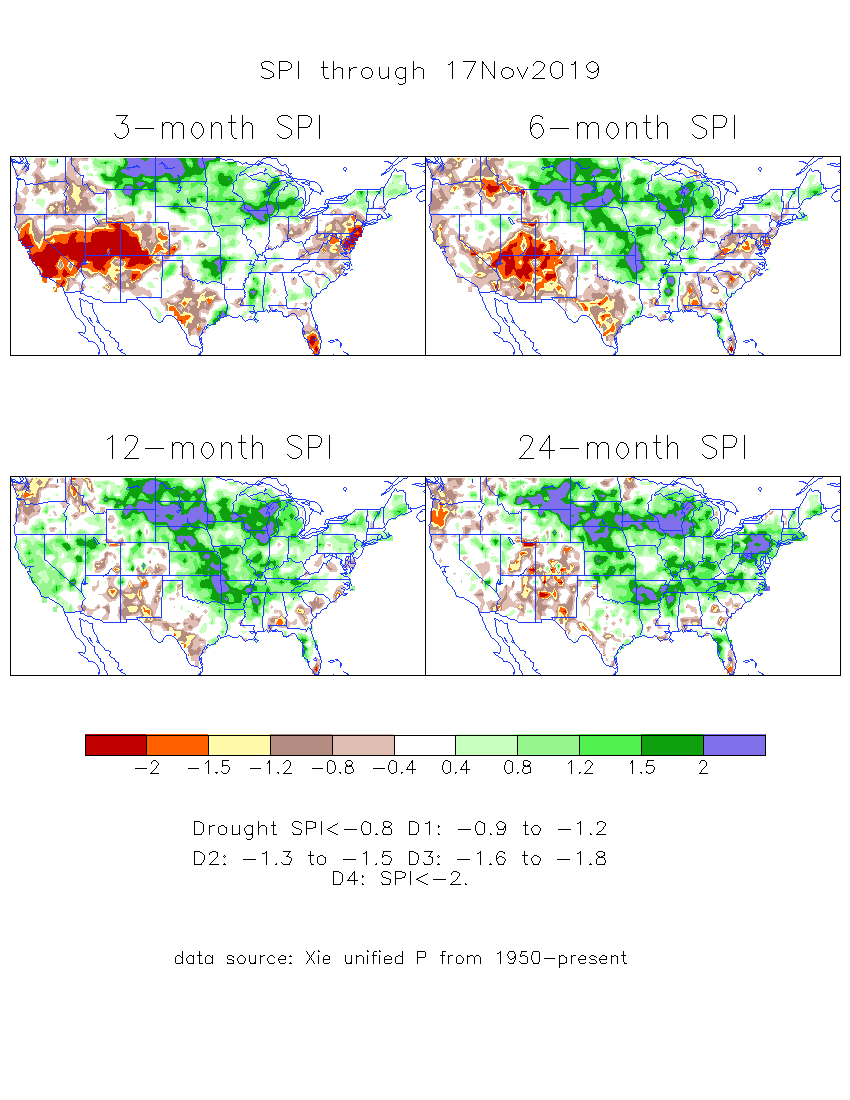 The Standardized Precipitation Index SPI(based on Observed P)
----- NOW
Very interesting graphic & details for the drought across the US based on the more generalized precip deficit/excess, the Standardized Precipitation Index (SPI). 

The dark brown and red colors, indicating standardized precipitation deficits, in the various time periods, approximately correspond to the appropriate short/long term drought monitor regions and their intensities
Overall, there is a great deal of similarity between the short/medium and long term SPI patterns, 

In the short term, the lack of precip and the cumulative dryness in the TX/southwest has gotten worse.
  
But improvement is noted in the Pacific NW and southeast.

New area of dryness has emerged in the coastal mid-Atlantic states, and FL.
15
Recent US Temperatures
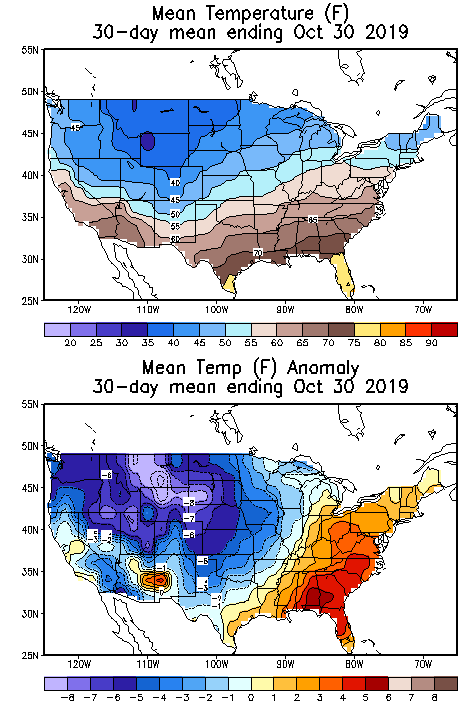 September US T pattern was mixed with generally warm in the center, south and east, but cool in the west. 

October so far much colder in the west, especially in the northern plains
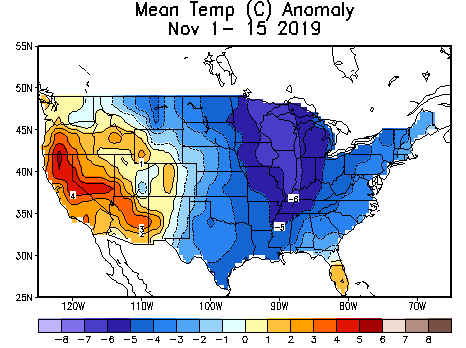 16
Water Reservoir Levels in some Western/Southern States! !
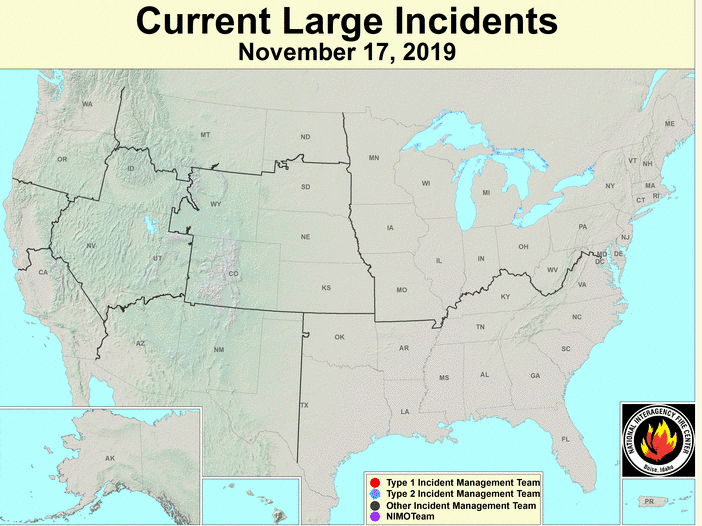 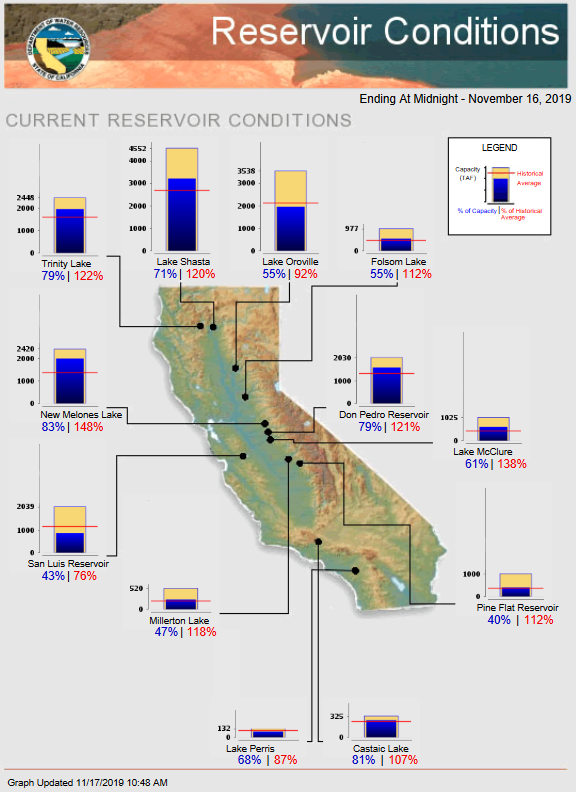 https://fsapps.nwcg.gov/afm/index.php
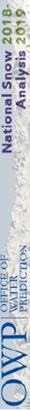 No reported major fire incidents so far. (cf. last year!)
Except in few high elevations, all snow has melted.
Northern  CA reservoirs beginning to show
Weakness, but rainy season coming up!
COLORADO  
End of Oct’2019 water reservoir storages at 109 % of long term average – thanks to snow melt. 
(last year: 80% of Average)
TX
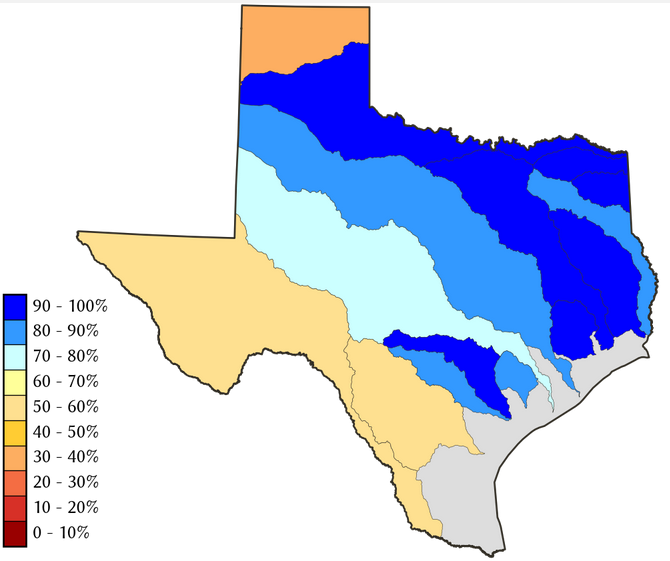 California reservoirs are still at or  above historic average levels.
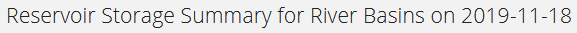 https://fsapps.nwcg.gov/afm/index.php
17
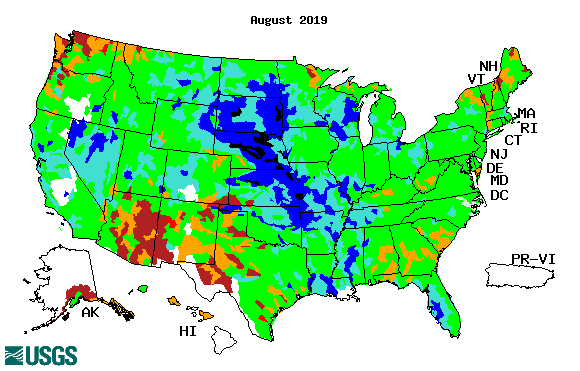 Streamflow (USGS)
18
Overall,  worsened stream flow conditions in the southeast.
Slight improved conditions in the southwest.
Pacific NW much improved now.
Map shows only  below normal 7-day average streamflow compared to historical streamflow for the day of year.
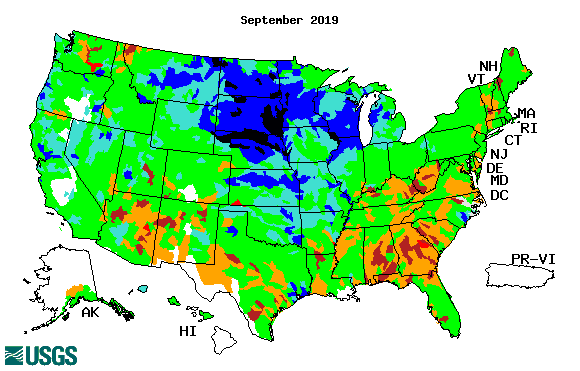 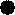 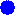 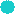 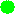 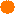 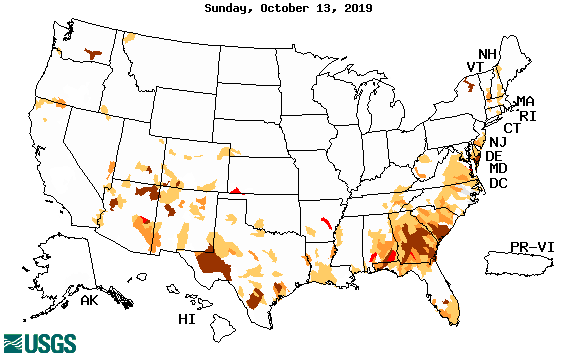 One month ago (left)  & 

Now (below)
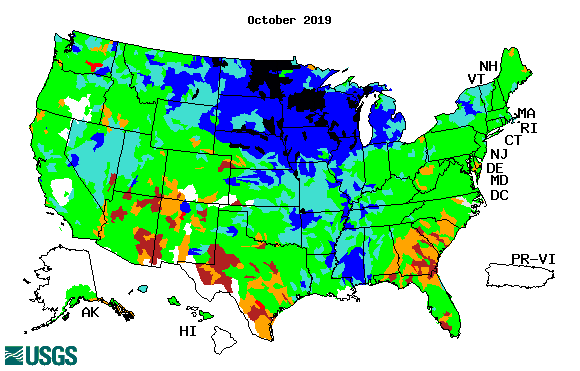 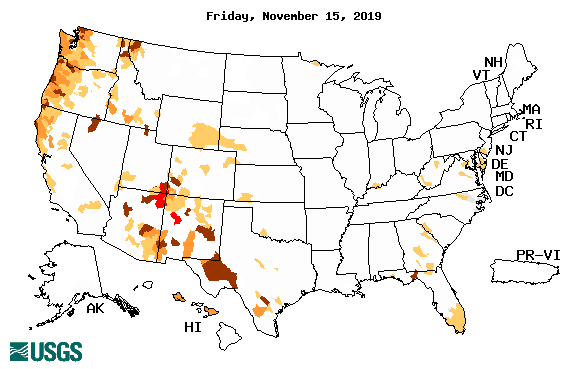 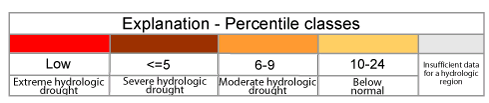 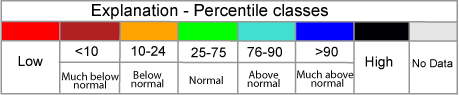 18
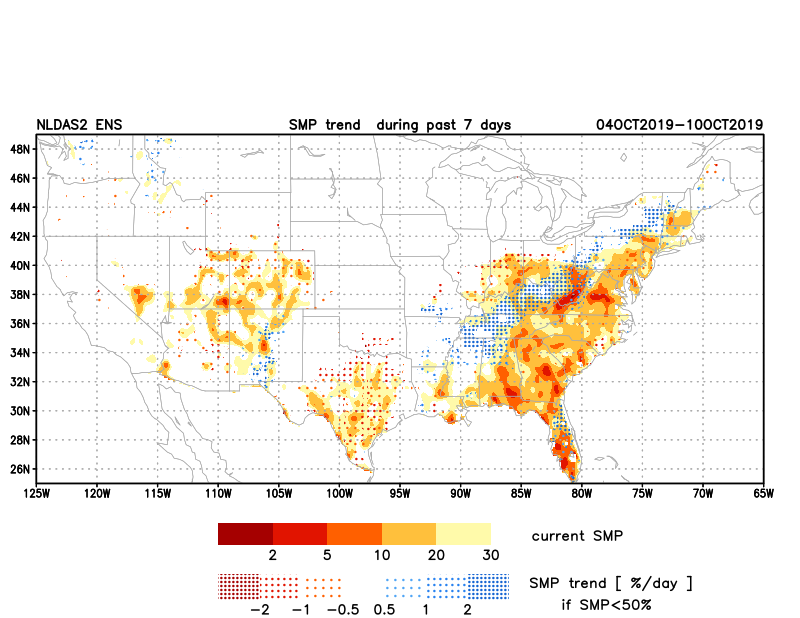 [Last Month]
NCEP  Ensemble mean NLDAS2 models’ Soil Moisture tendency/trend
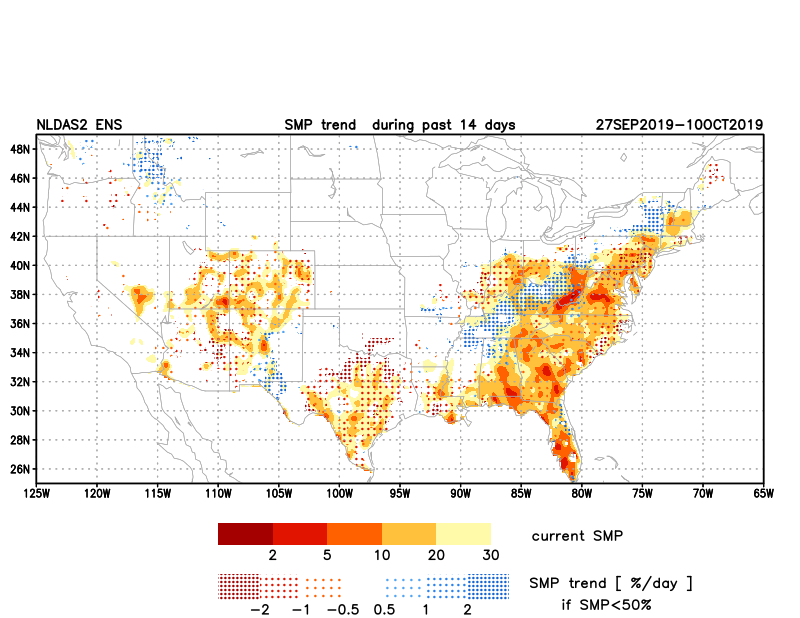 7 days
14 days
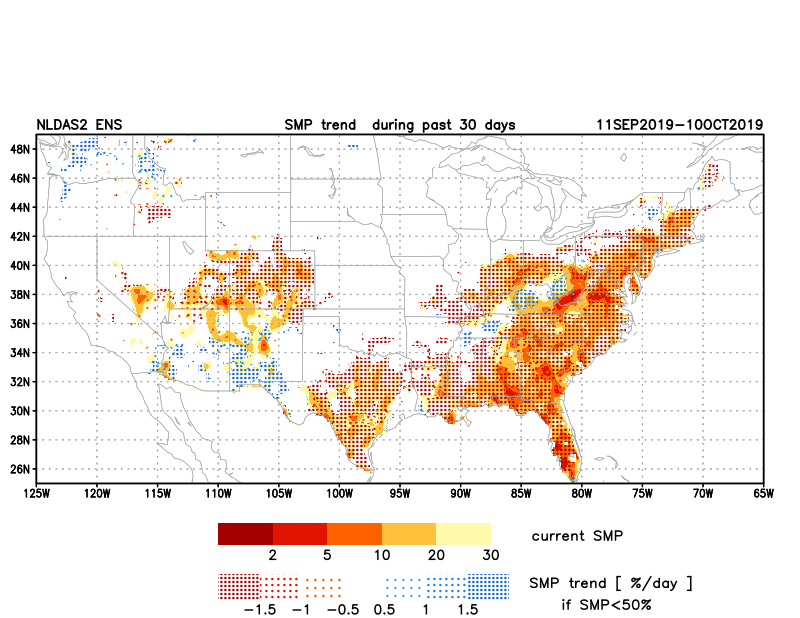 Drying soil moisture tendency over the last month in the drought affected regions, especially in the southeast.
30 days
[Now]
NCEP  Ensemble mean NLDAS2 models’ Soil Moisture tendency
7 days
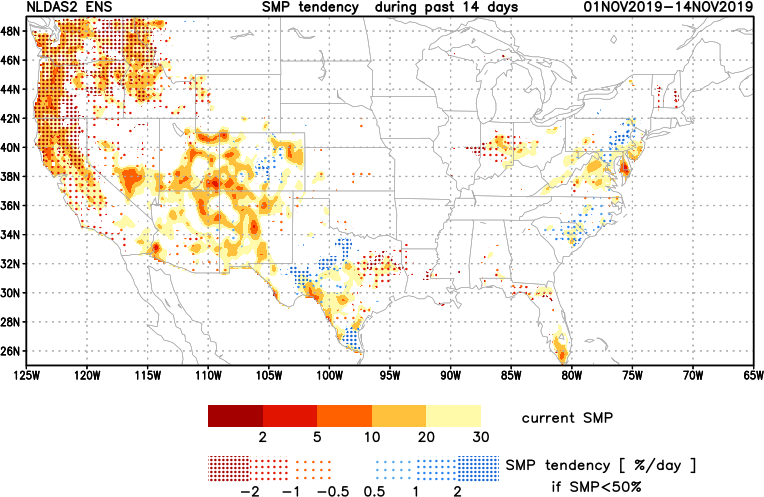 14 days
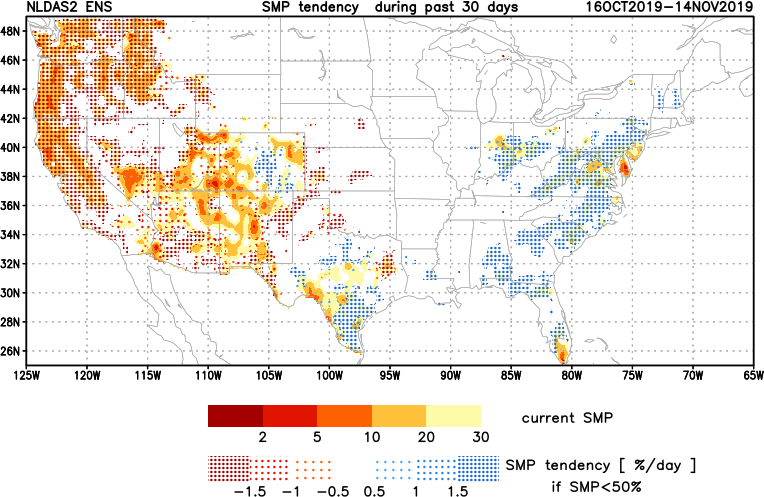 Moistening soil moisture tendency over the last month in the drought affected regions, especially in the southeast – reacting to the rainfall received !
30 days
21
Latest values of SST indices in the various Nino Regions.
The sub surface heat anom has been vascillating for the past few months. Will we be in neutral territory for how long?
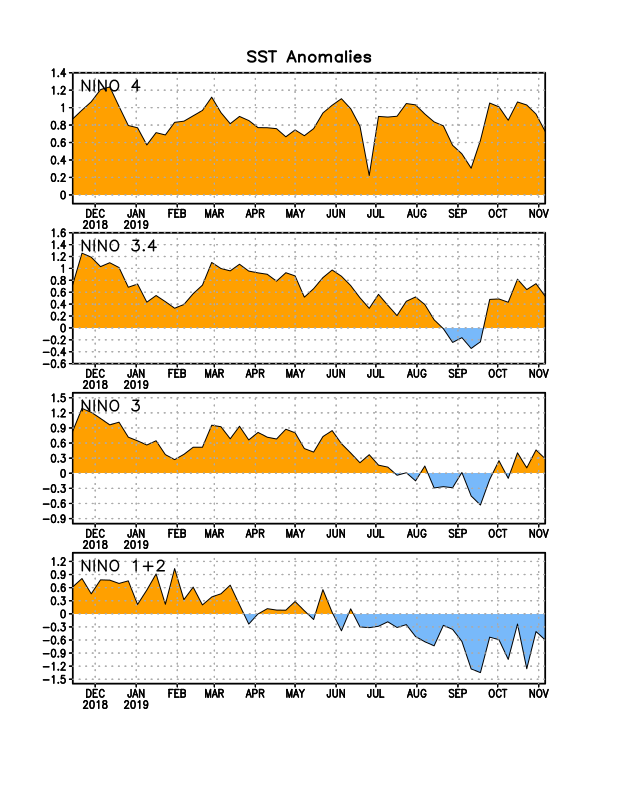 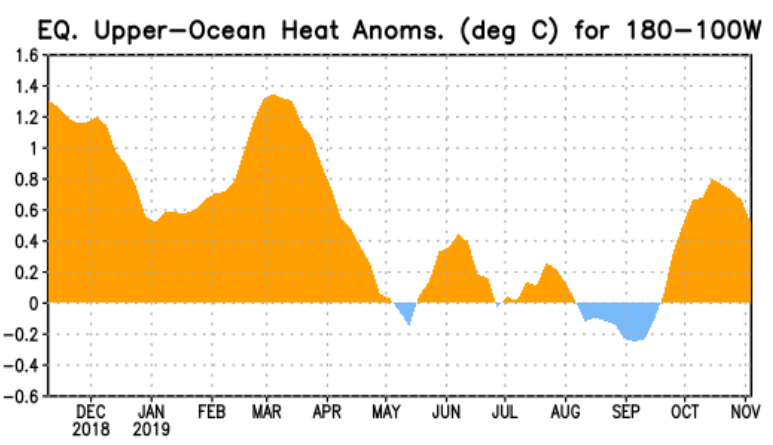 ?
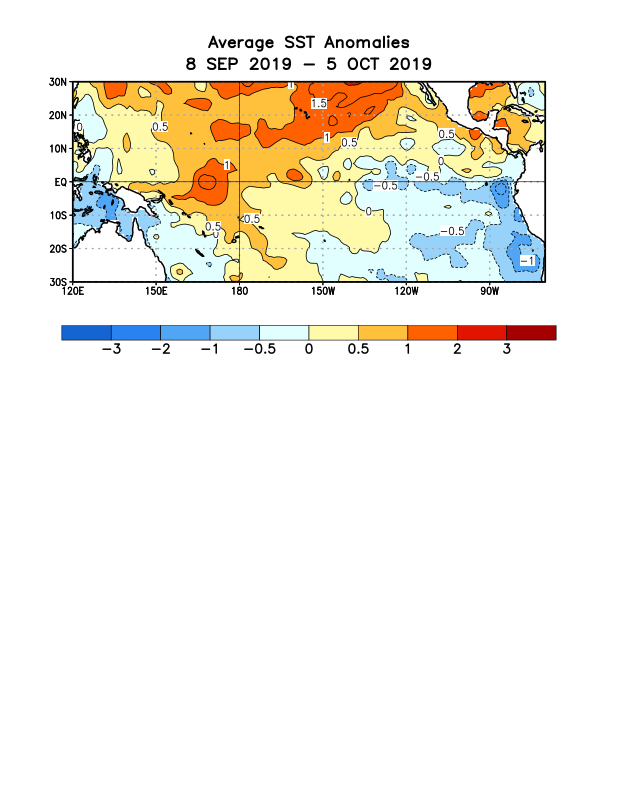 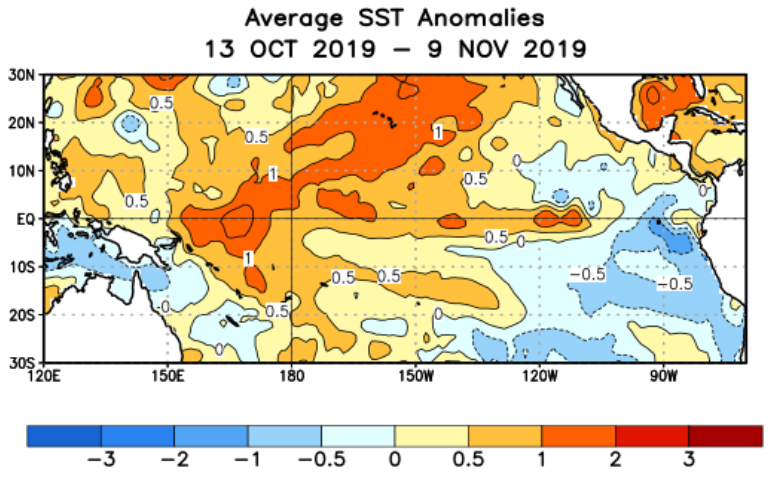 22
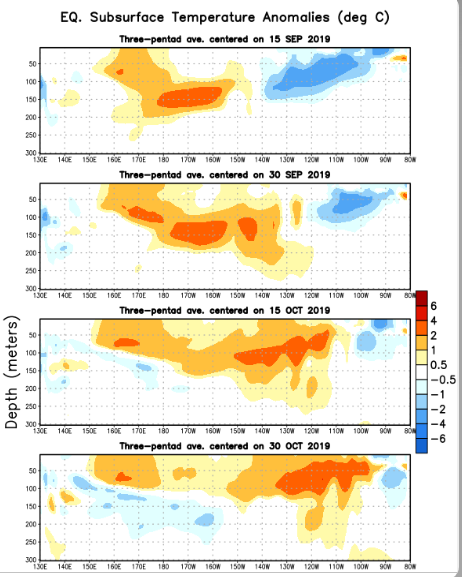 Sub-Surface Temperature Departures in the Equatorial Pacific
Most recent pentad analysis
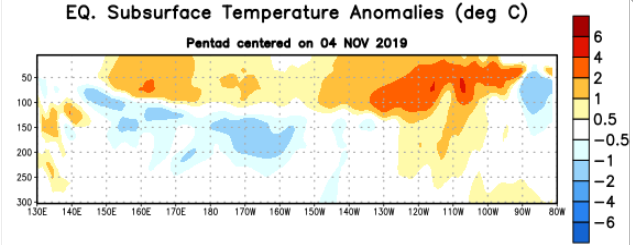 23
ENSO Forecasts
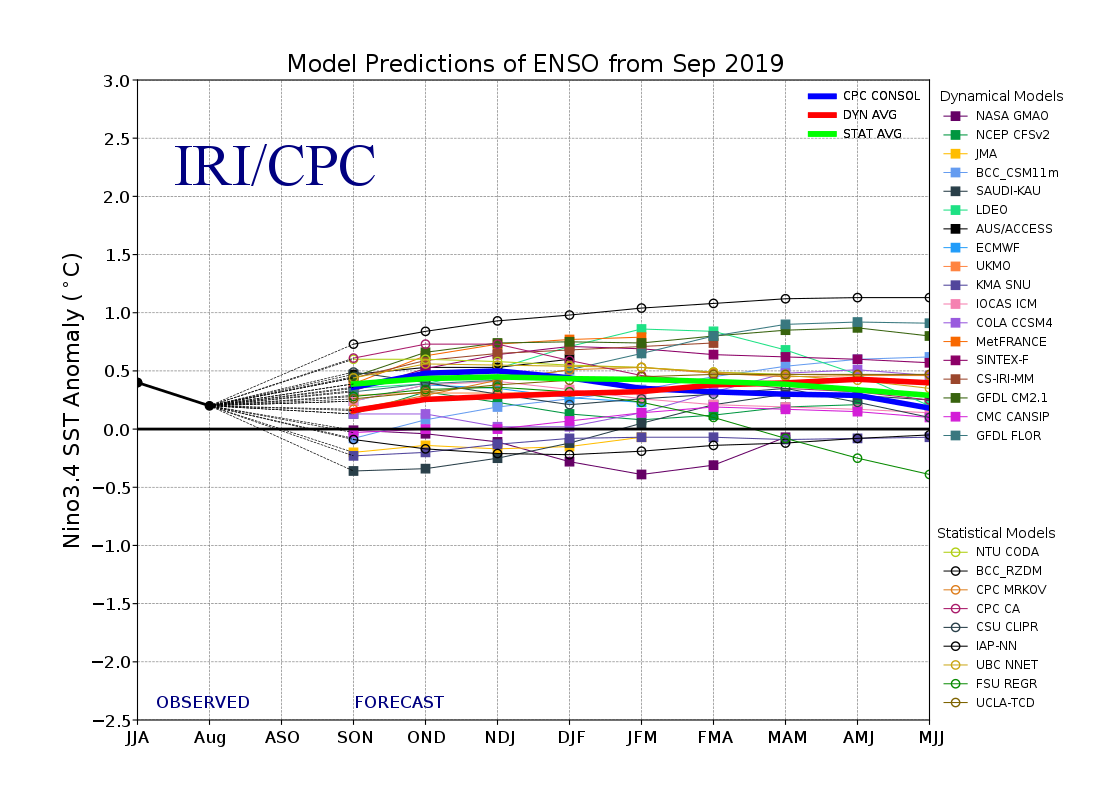 Early- October  CPC/IRI forecast
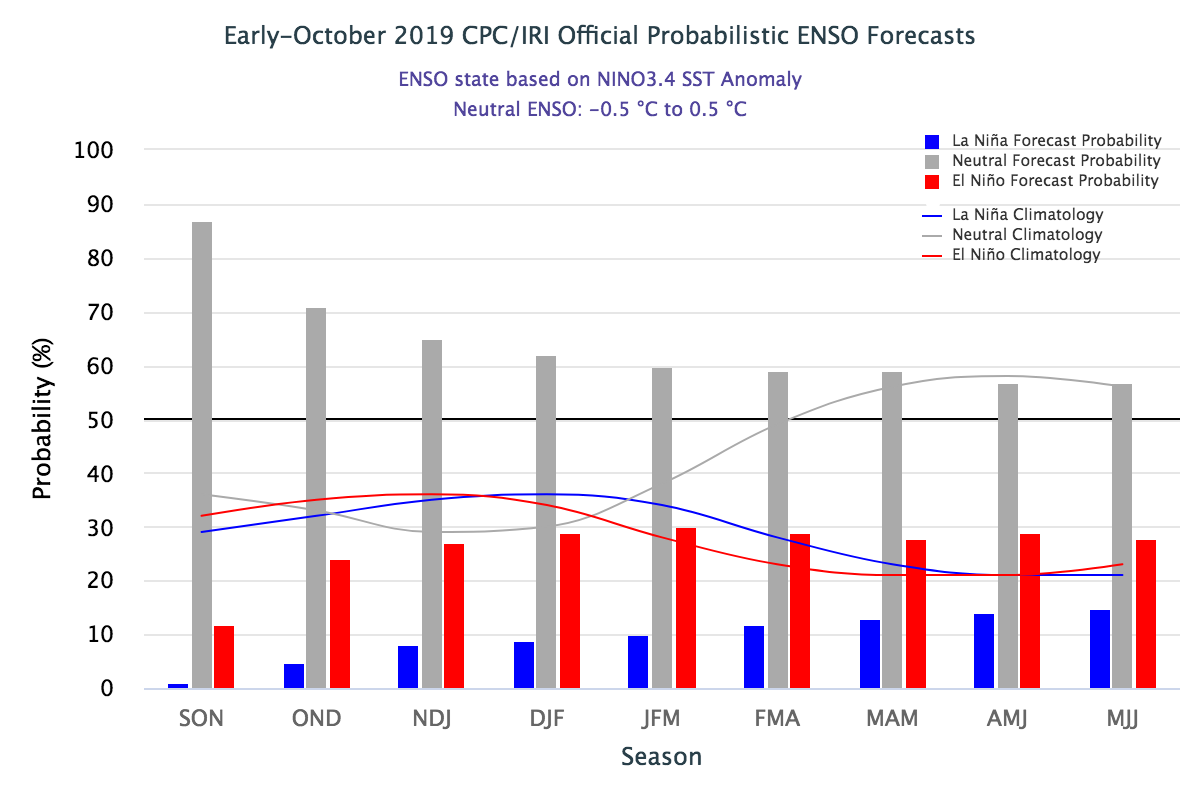 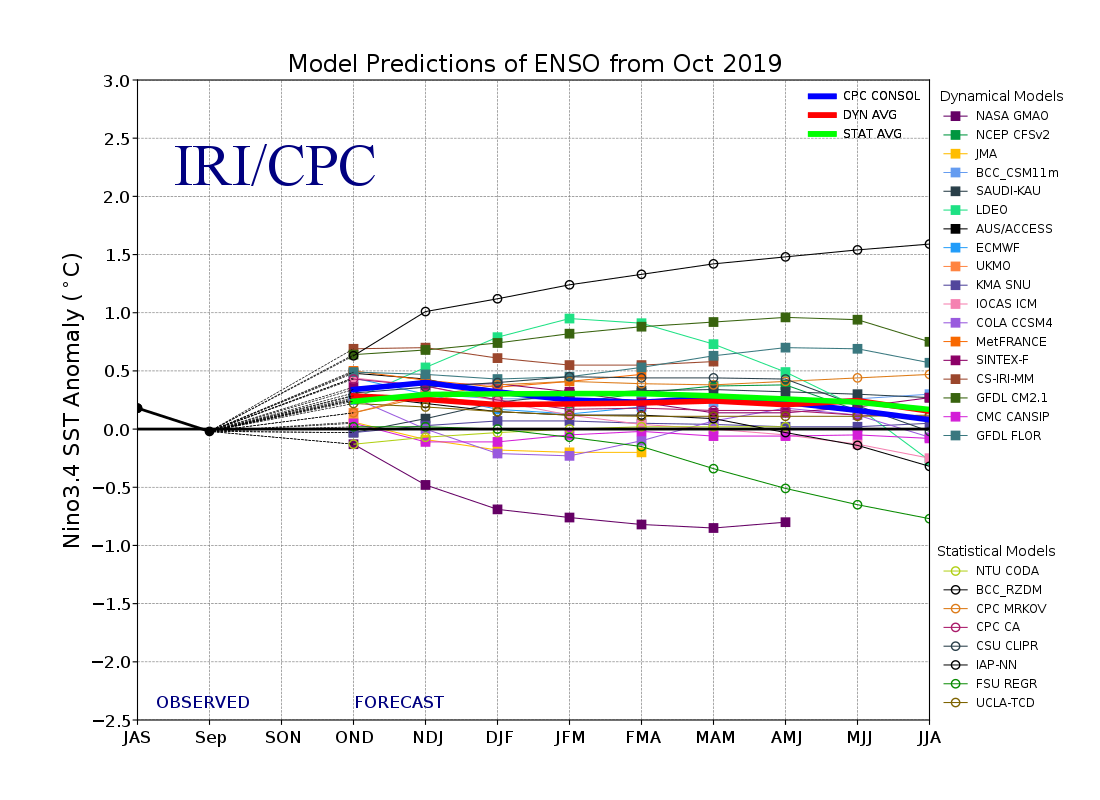 Early- November  CPC/IRI forecast
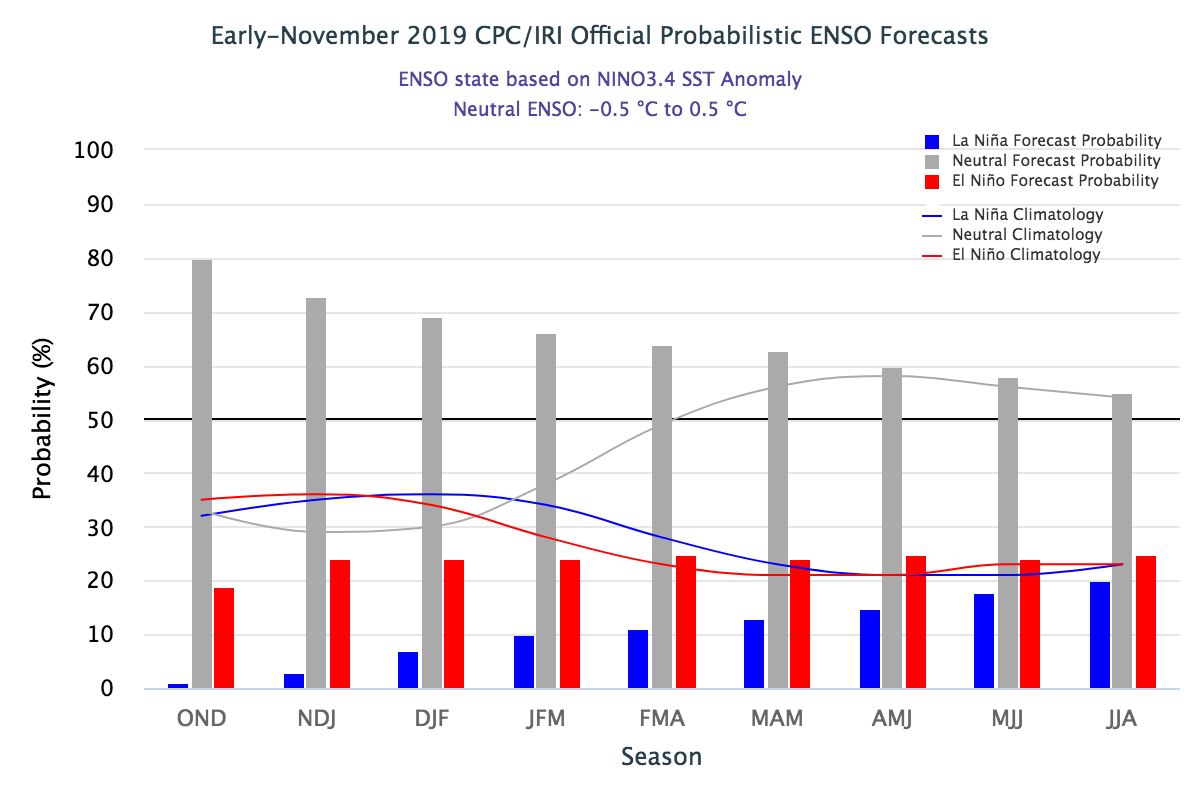 Neutral for how long? Or a swing to ?
24
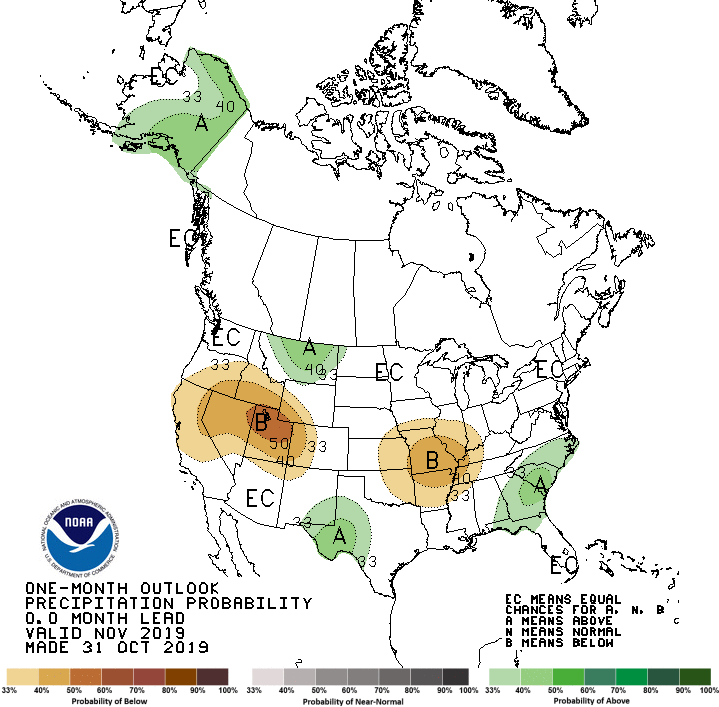 Previous(Last month)  
CPC’s official 
Precipitation outlook  forMonthly (Nov)/Seasonal (NDJ)
Released  Oct 31st
Released   Oct 17th
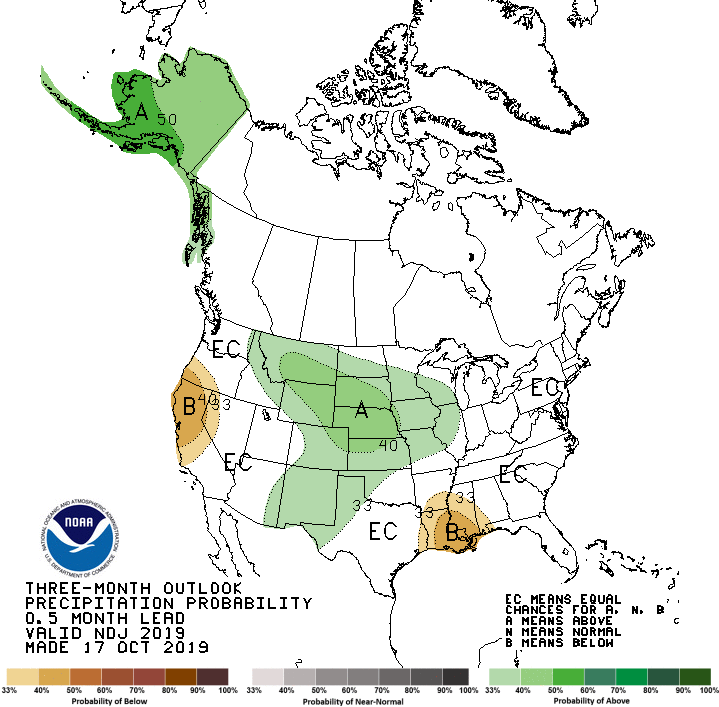 Observed so far this month!!  
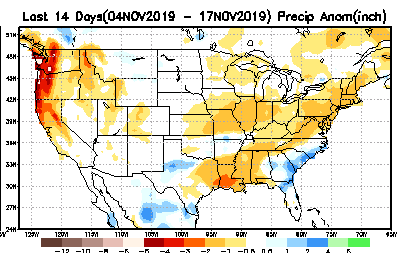 First half of month!

Second half month ?
Next slide!
25
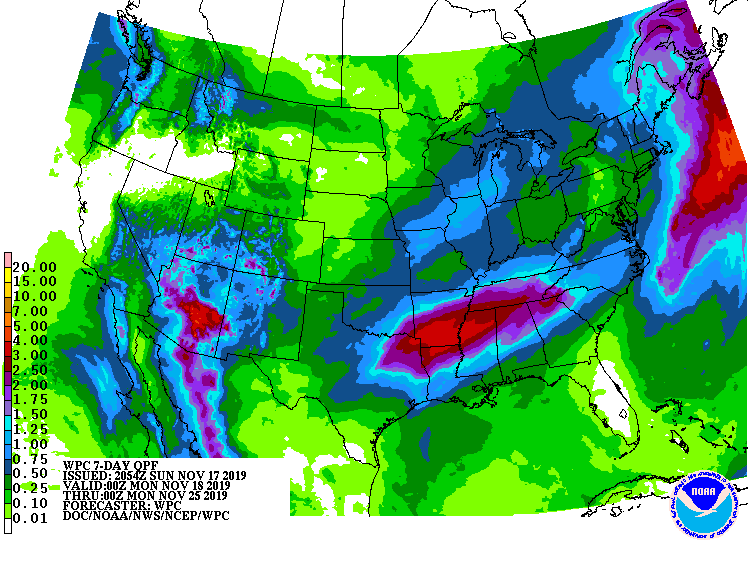 WPC Next 7 days QPF Forecast
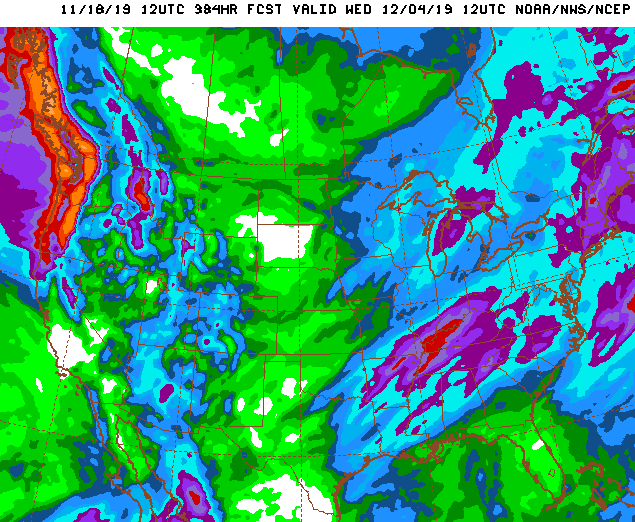 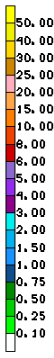 GFS Model Guidance for next 16 days.
In the Midwest and southeast, except for FL, southern GA and coastal SC, most other drought affected areas are likely to get a reprieve before the close of the month. Western Texas is likely to not get relief.
26
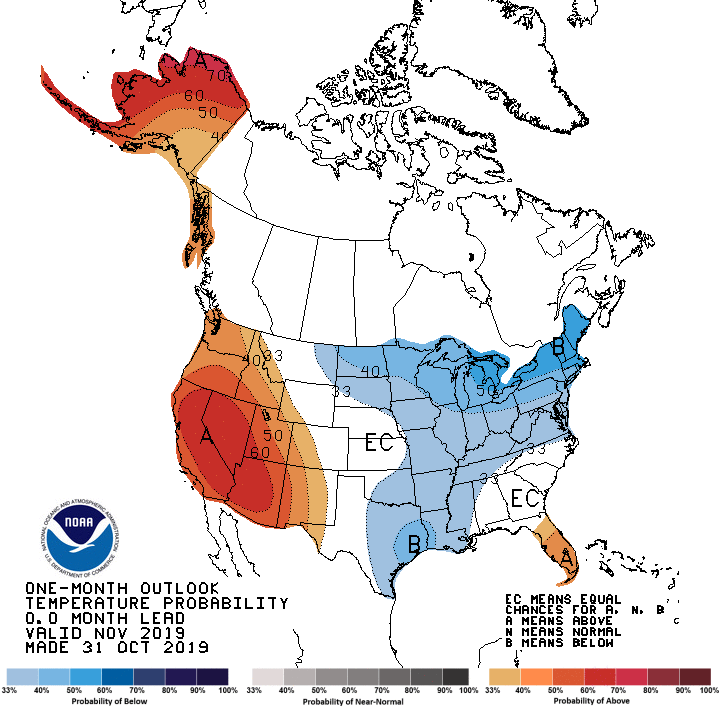 Previous (Last Month) 
CPC’s official 
Temperature outlook  forMonthly (Nov)/Seasonal (NDJ)
Made 
Oct 31st
Made   Oct 17th
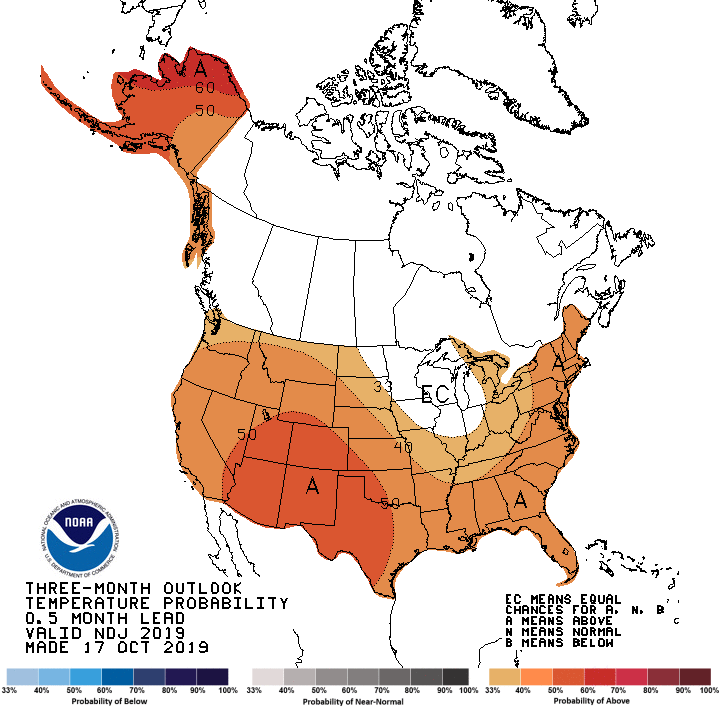 Observed so far this month!! 
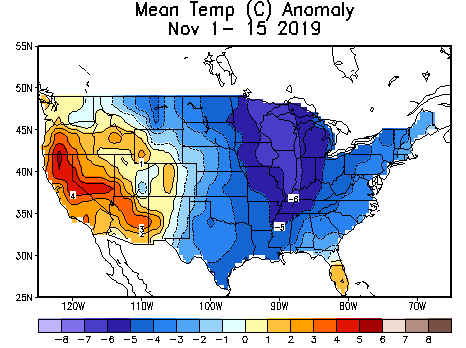 27
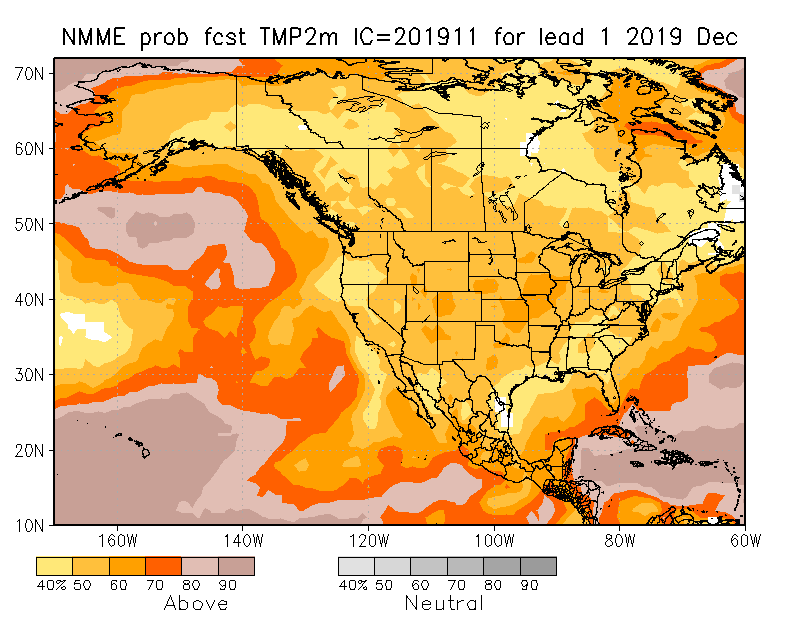 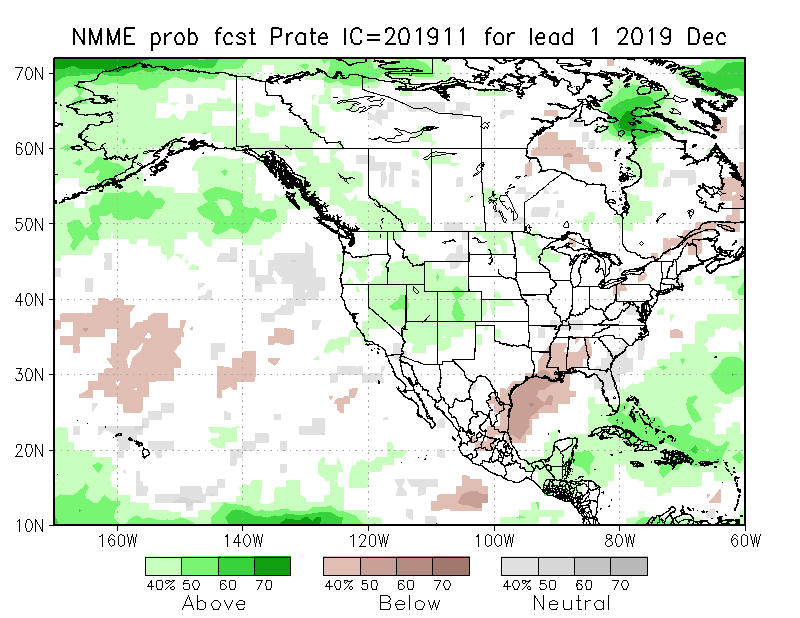 NMME T & PEnsMean forecasts
Dec
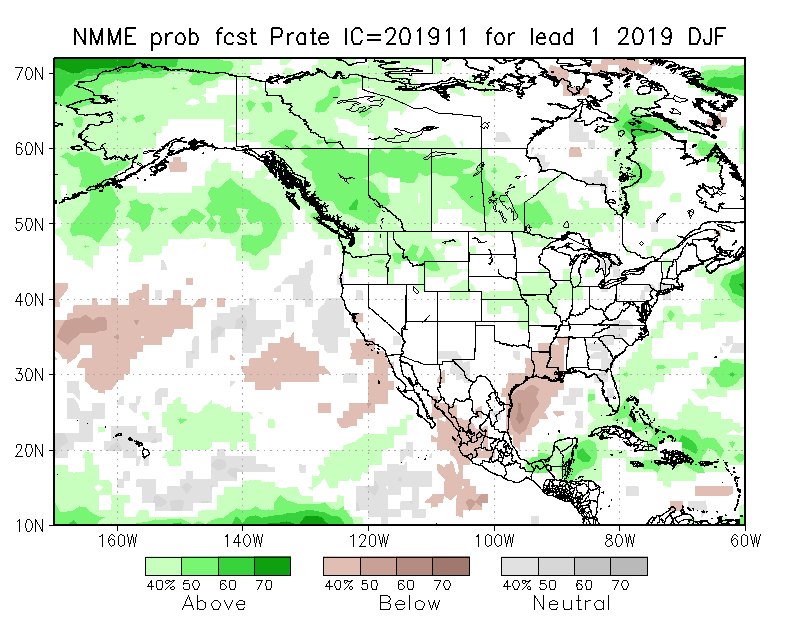 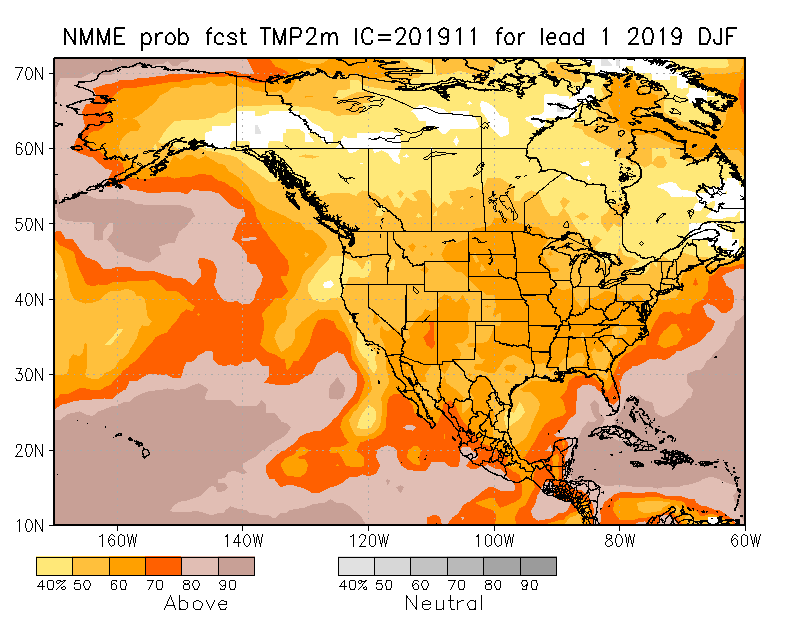 DJF
Again back to Red-Dot (warm everywhere!)  forecast for Temperature. Both monthly and seasonal forecasts call for above normal temperatures of various extents across the country. 
The forecast precipitation patterns are based on ENSO-neutral conditions and so is it reliable?.
28
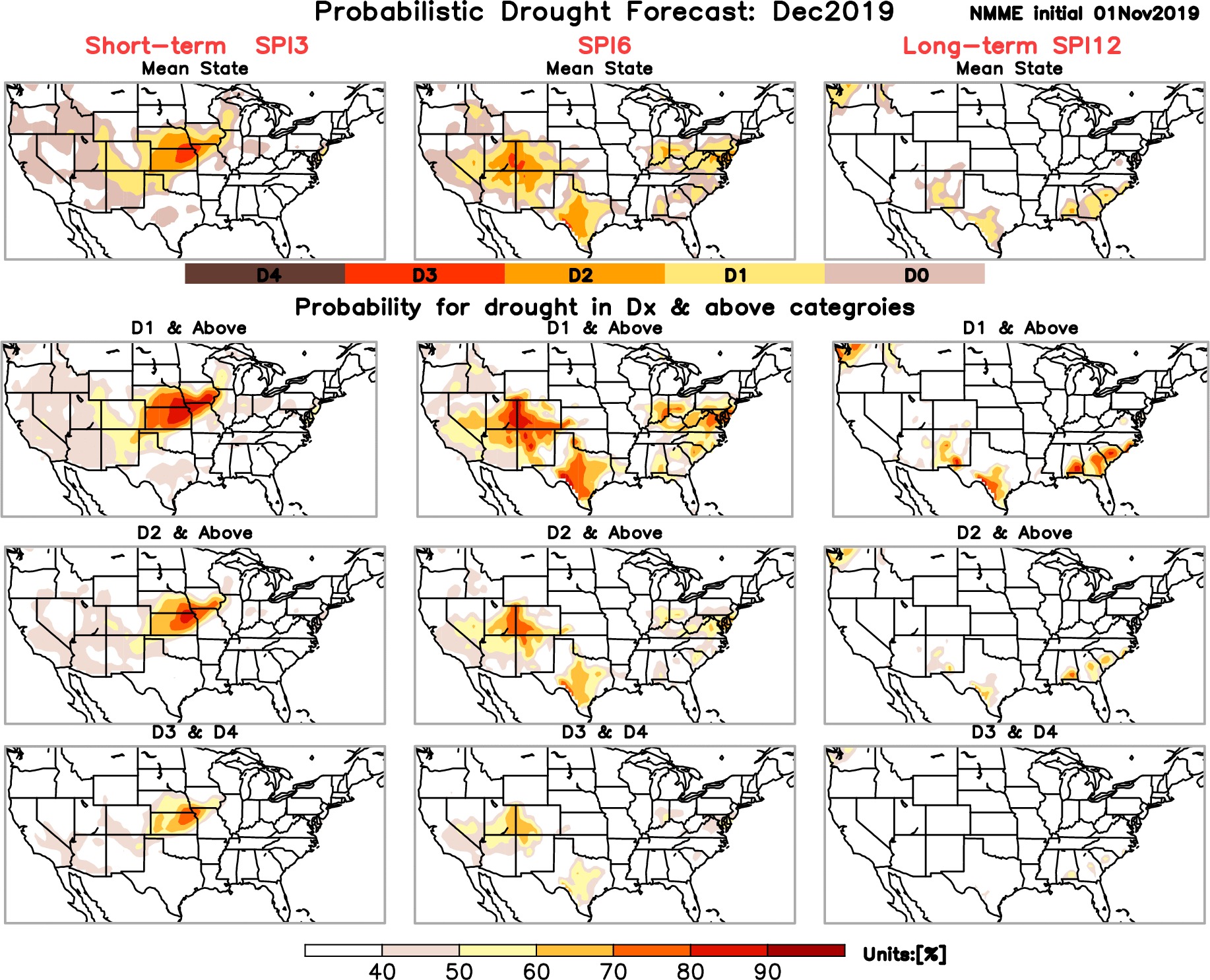 29
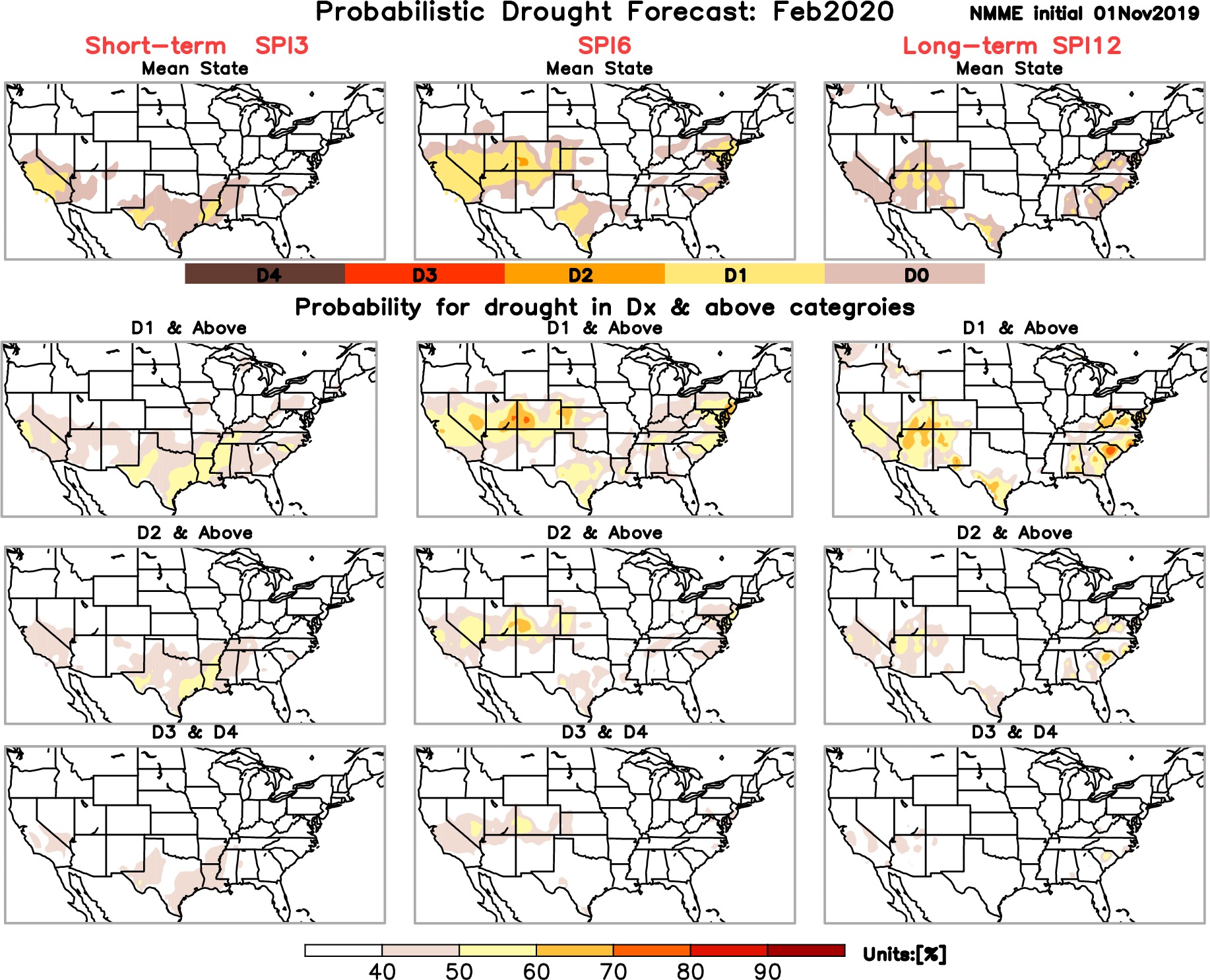 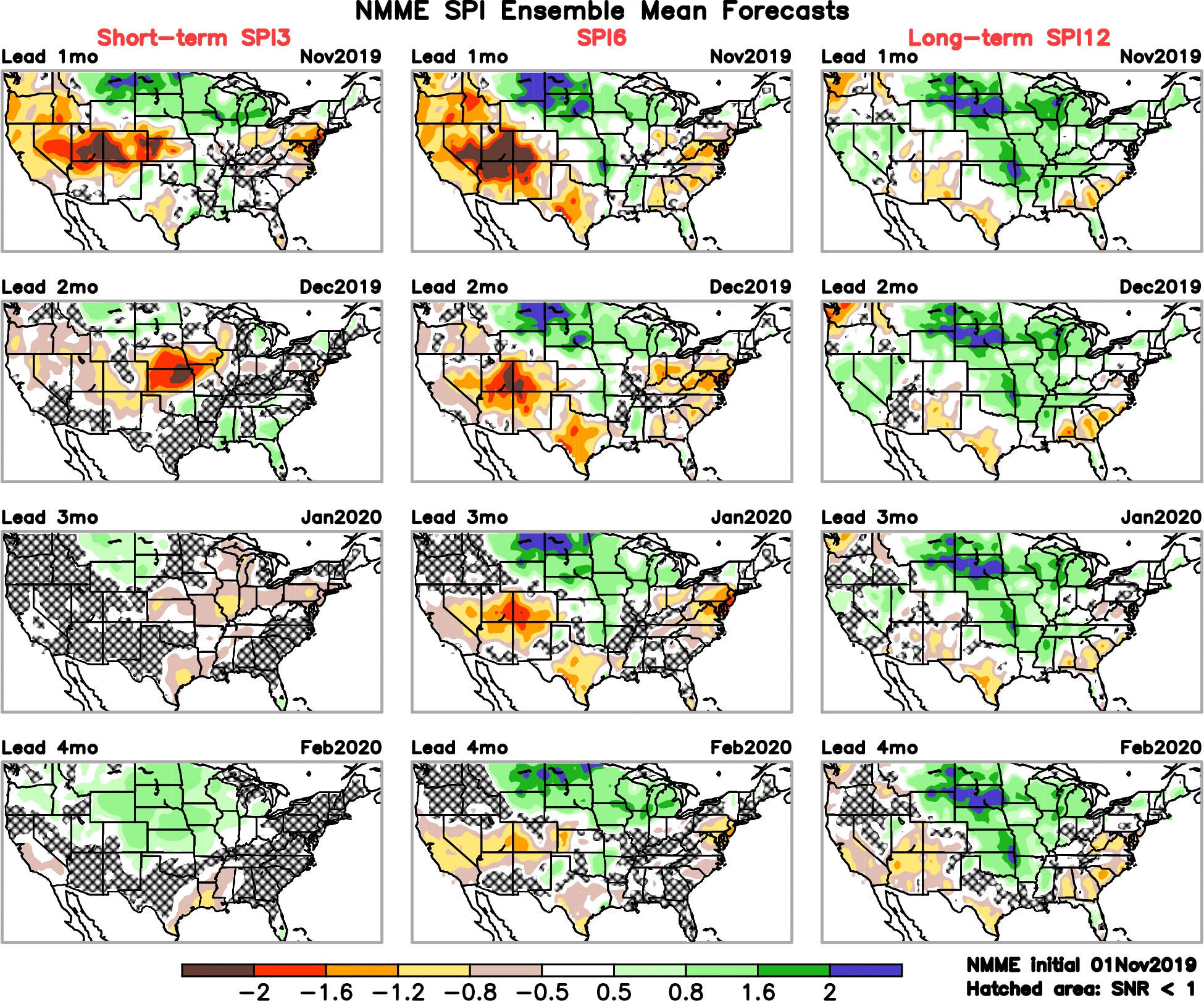 Forecast uncertain in Hatched areas.
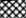 31
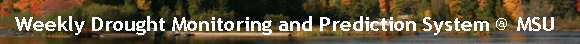 Forecast from 
Initial Conditions: 
11/05/2019
http://drought.geo.msu.edu/research/forecast/smi.monthly.php
Predicted Monthly Soil Moisture Percentile
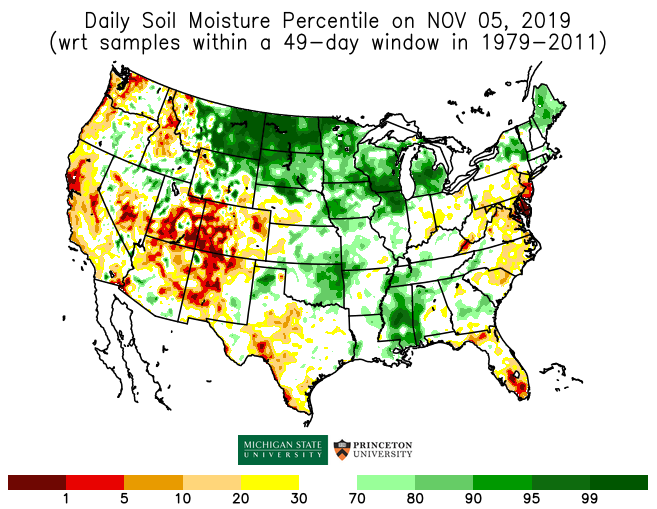 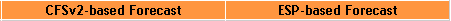 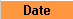 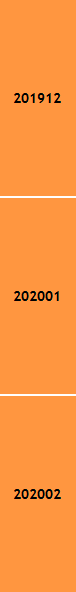 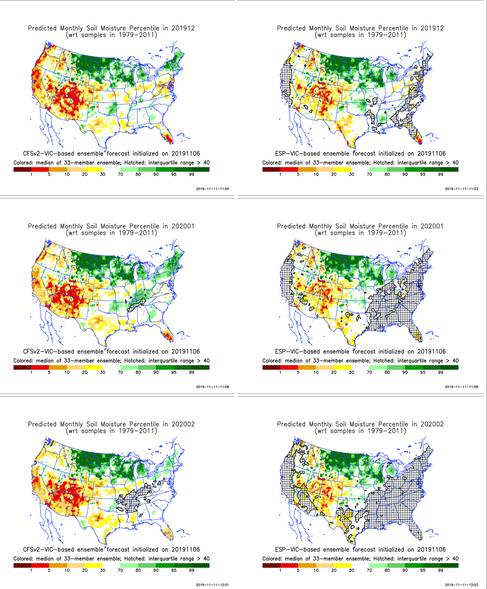 Initial Conditions Last month: 
10/01/2019
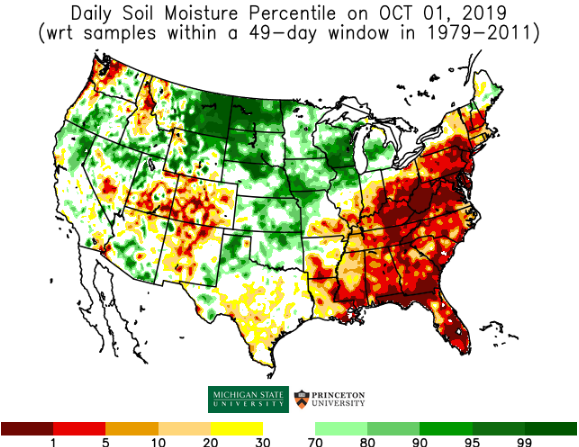 The inter quartile range suggest greater uncertainty about the forecast in these shaded regions.
32
Precipitation
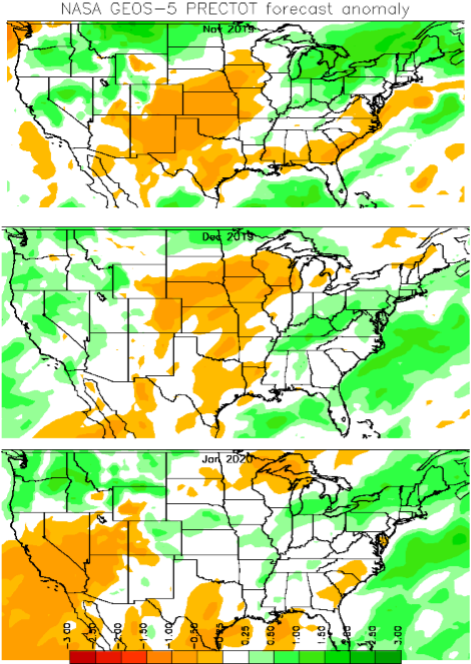 NASA GEOS 5 Model
Precipitation & Soil Moisture Forecast
Nov 2019
Soil Moisture
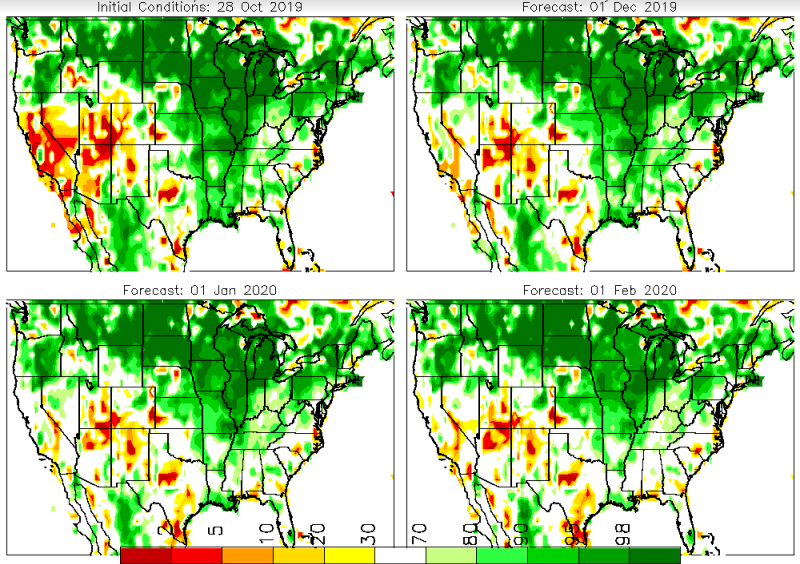 Dec 2019
Nov
2019
I.C.
Jan 2019
Jan 
2019
Dec 2019
Summary
Current ENSO status and forecast. ENSO-neutral is favored during the Northern Hemisphere winter 2019-20 (~70% chance), continuing through spring 2020 (60 to 65% chance).
Current Drought conditions: 
-    After having been near record low in terms of areal coverage for drought affected regions across the US during April/May, the extent of abnormally dryness/drought area coverage has been growing during last few months mostly across the southern US tier states.  
The apparent ending of El Nino conditions, and the return of ENSO neutral conditions in the last couple of months, did not help the recent emerging dry conditions in the south.  Consequently, the stream flow conditions across the south are generally weaker in the south.  The moderate to severe drought in the Pacific Northwest & vicinity  has gotten considerably better and almost gone. 
The emergence of the flash drought (less rainfall + high T) in the southeast during September/October which was well forecast earlier, has almost gone, due to the above normal rains in the past few weeks. The weak performance of the  summer monsoon so far in the southwestern states AZ/NM combined with long term rainfall deficits associated with the back to back La Nina events, has contributed to the continuing drought conditions in the four corner states area comprising AZ/UT/CO/NM and TX.   California reservoirs, continue to be at better than historically average levels.  CA’s 2019 wildfire season has so far not proven worse than previous devastating years.
Prediction: 
Expected presence of near normal ENSO conditions in the tropical equatorial Pacific through upcoming winter season and beyond, is not helping with any confidence in the NMME model’s forecasts for precipitation. However the forecast rains in the very short term may ease the drought conditions in the southeast, except FL, southern parts of GA, SC and Texas affected by drought, where drought may continue in December. Possible drought development in the CO/KS/NE border area is recommended during next month, as well as continued drought conditions to persist in western TX. 
In this current ENSO neutral situation, with the gradual return towards moderate rainfall calendar months in the southeast and the main rainy season along CA and the Pacific NW during the upcoming forecast season (Dec-Feb), it is likely keep to prevent from any drought developing here thru the season. However, the drought in the four corners states area (AZ/NM/UT/CO) the existing drought is likely to persist.            ------***--------
Addnl. two slides for Slide 31.
For ensemble hindcast
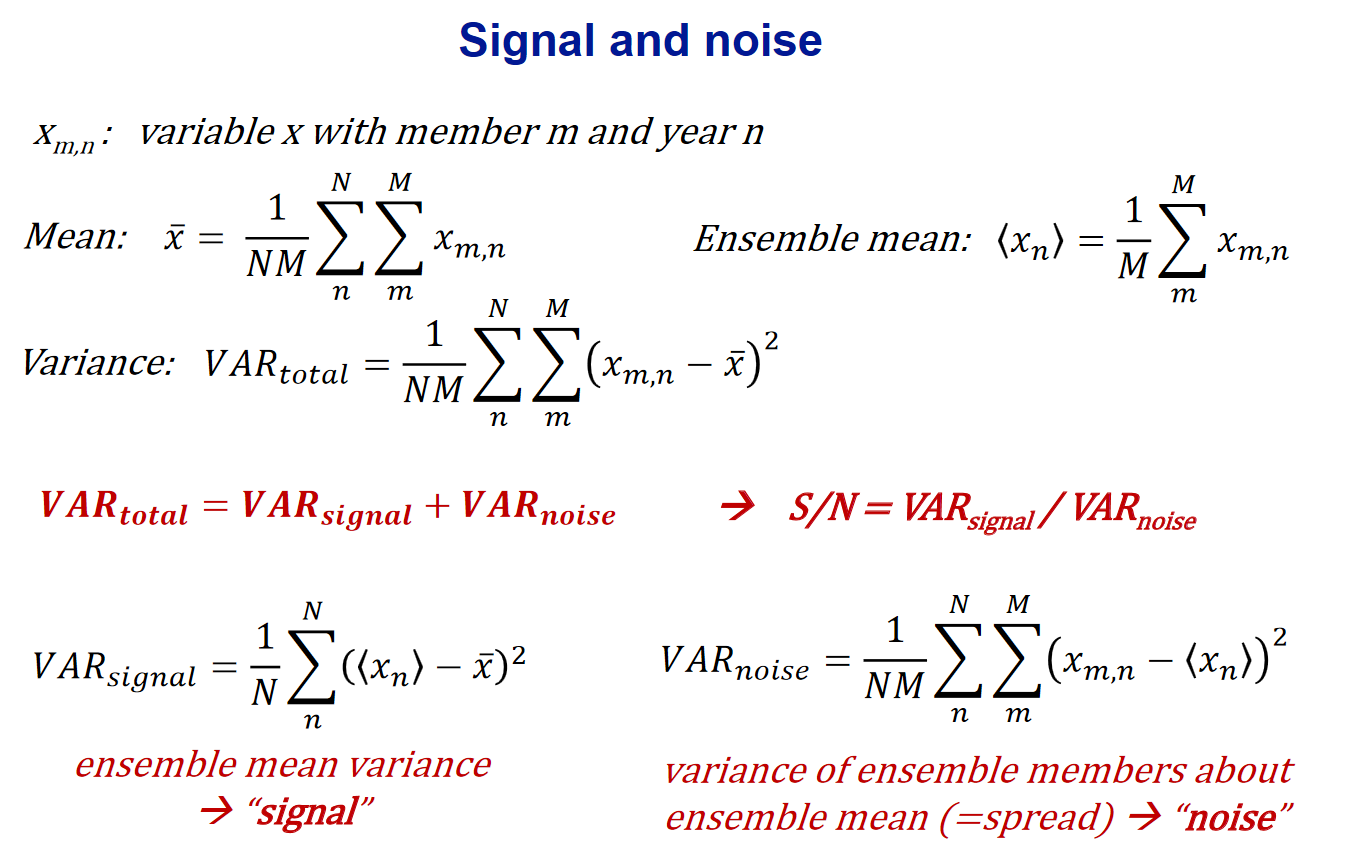 From ECMWF Antje Weisheimer
Estimate the Signal to Noise ratio (SNR) for real-time forecast
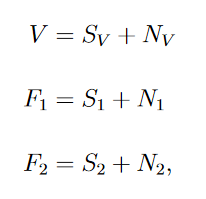 assumption:
Signal are independent of noise
Noise are mutually independent
Signal may be correlated
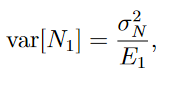 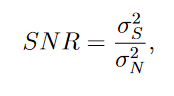 Approximation:
Noise: variance of ensemble member to ensemble mean (spread)
Signal:  ensemble mean variance if long-term mean of ensemble close to zero
DelSole et al 2014, GRL; Desole and Tippett  (2007)
Miscellaneous maps
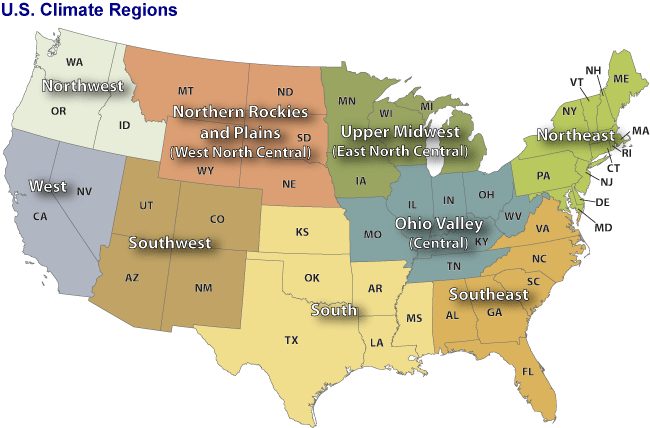 37
Miscellaneous maps
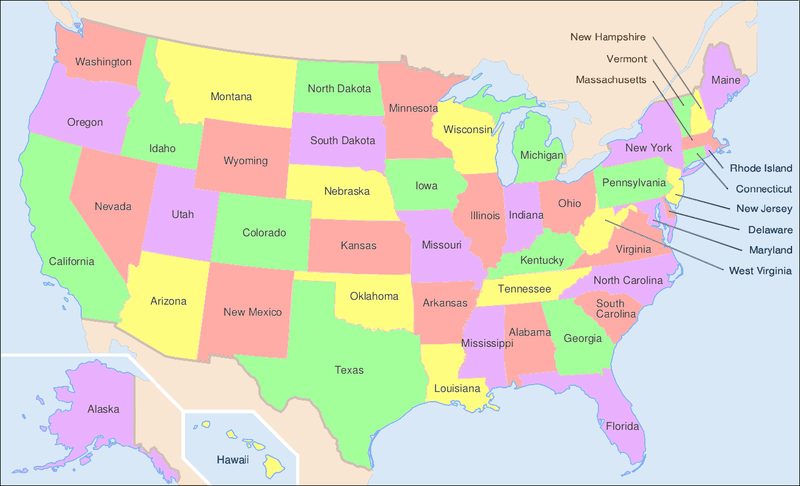 38